场景1：试着解释现象
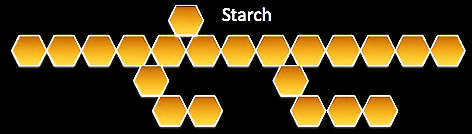 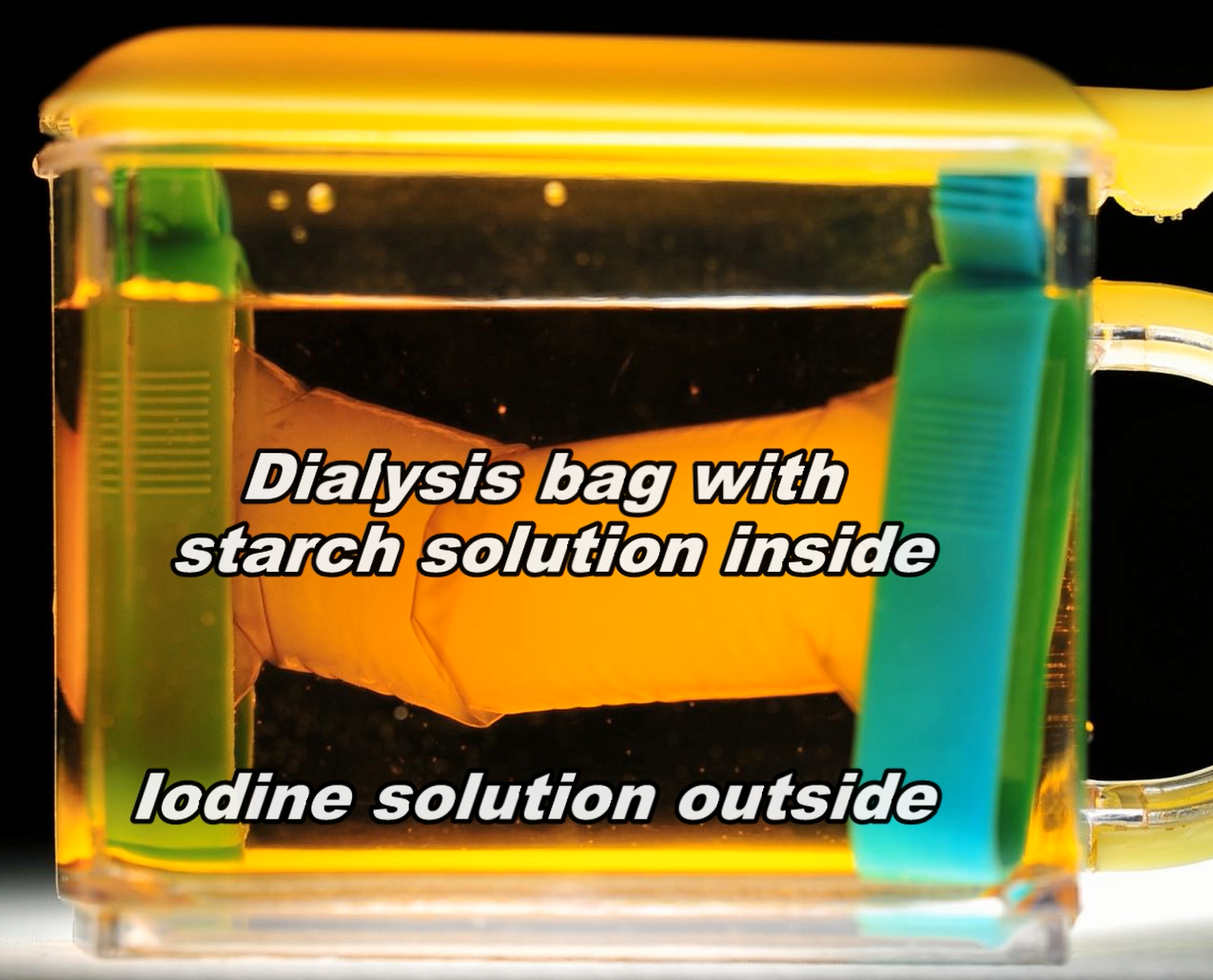 淀粉
碘分子
电镜下的透析袋
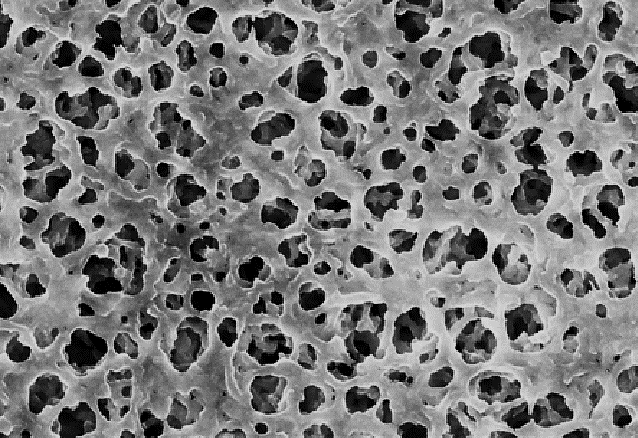 场景2：葡萄糖进入红细胞
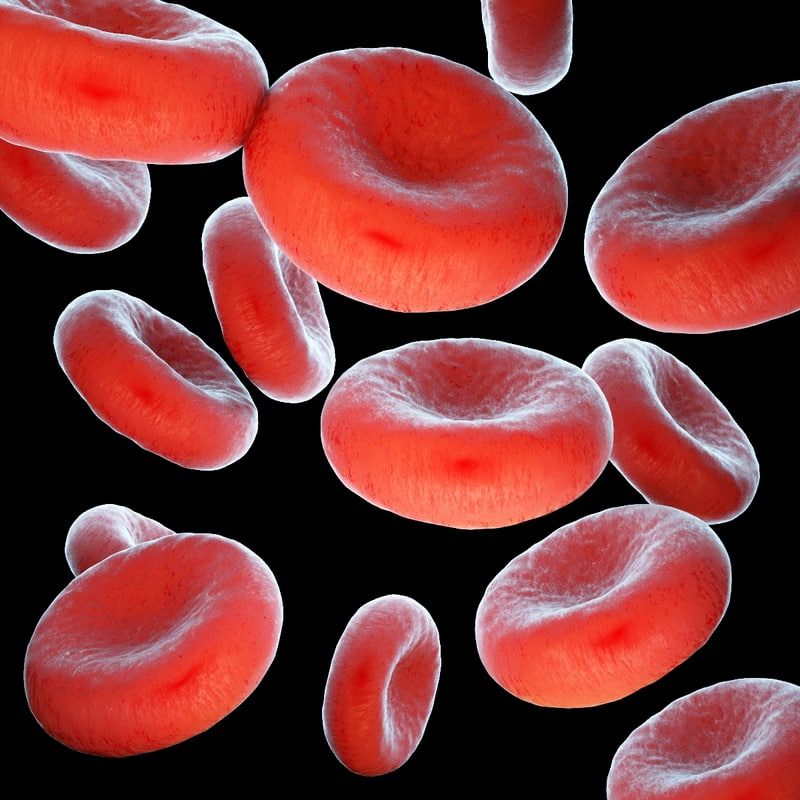 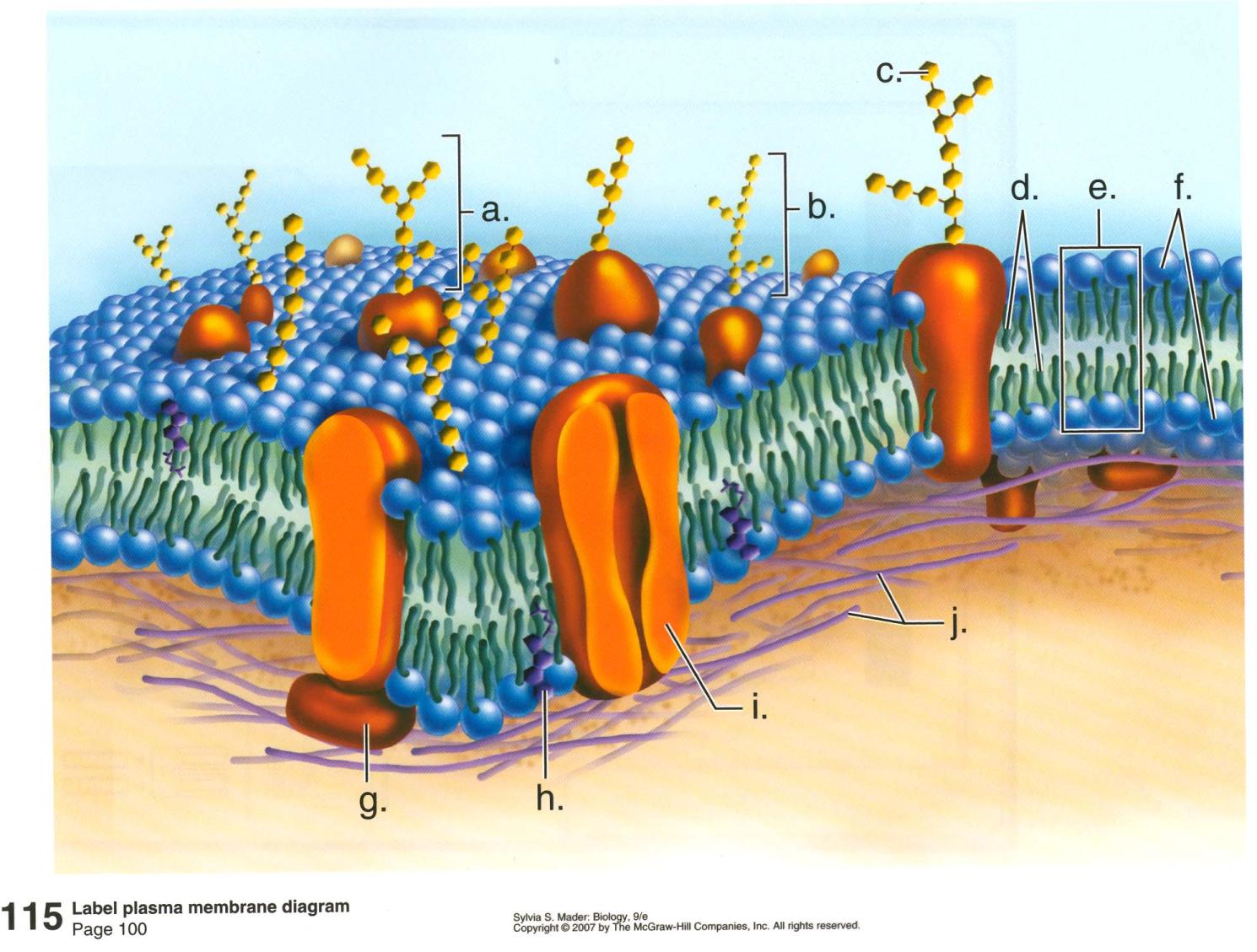 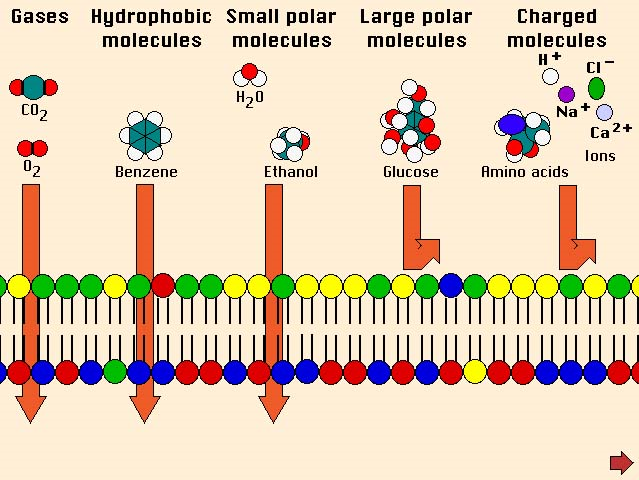 场景2：葡萄糖进入红细胞
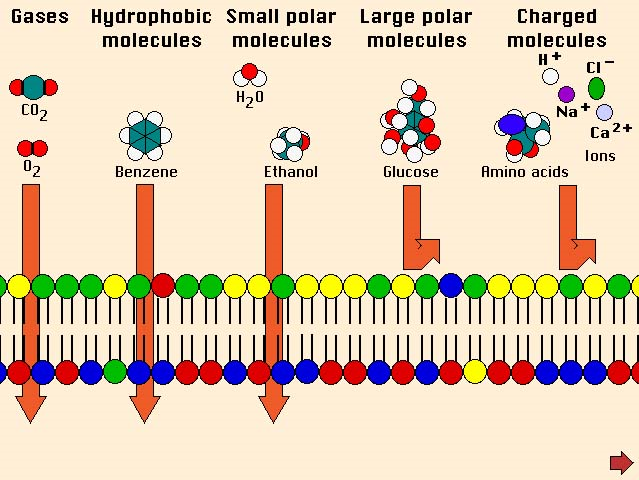 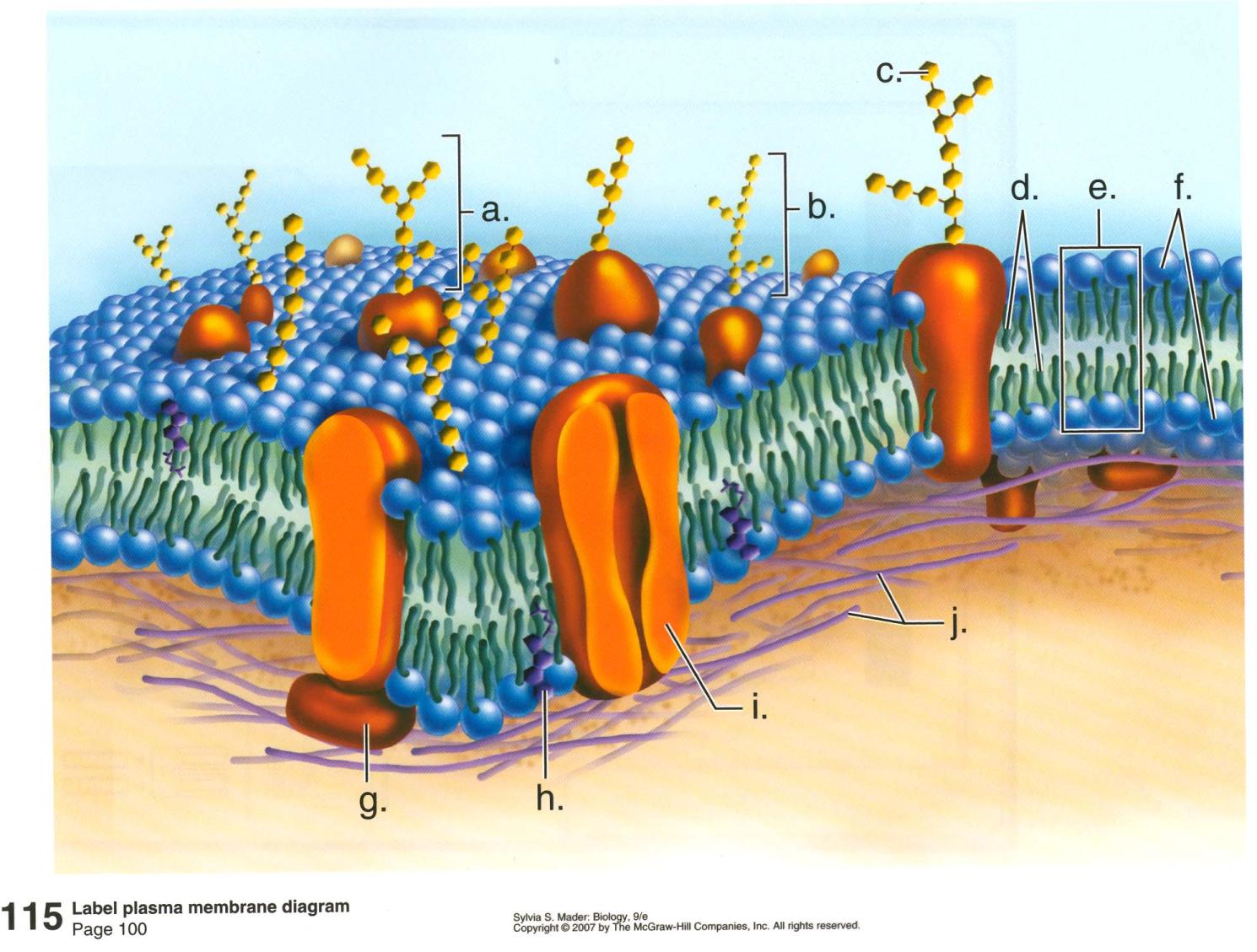 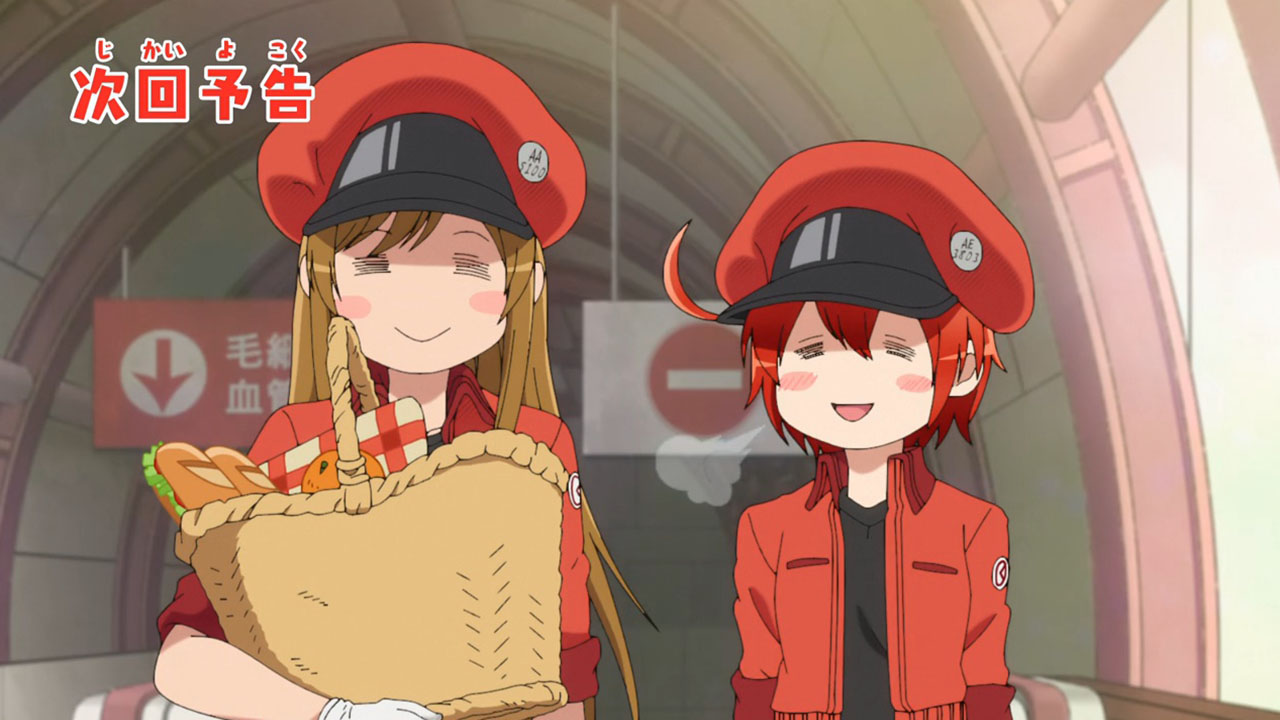 听说，吃海带可以补碘……
海水中的碘：	     60	ppb (part per billion = 10-9)
海带中的碘：80000	ppb
推测碘的运输方向
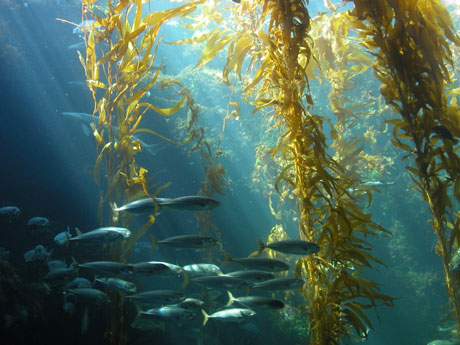 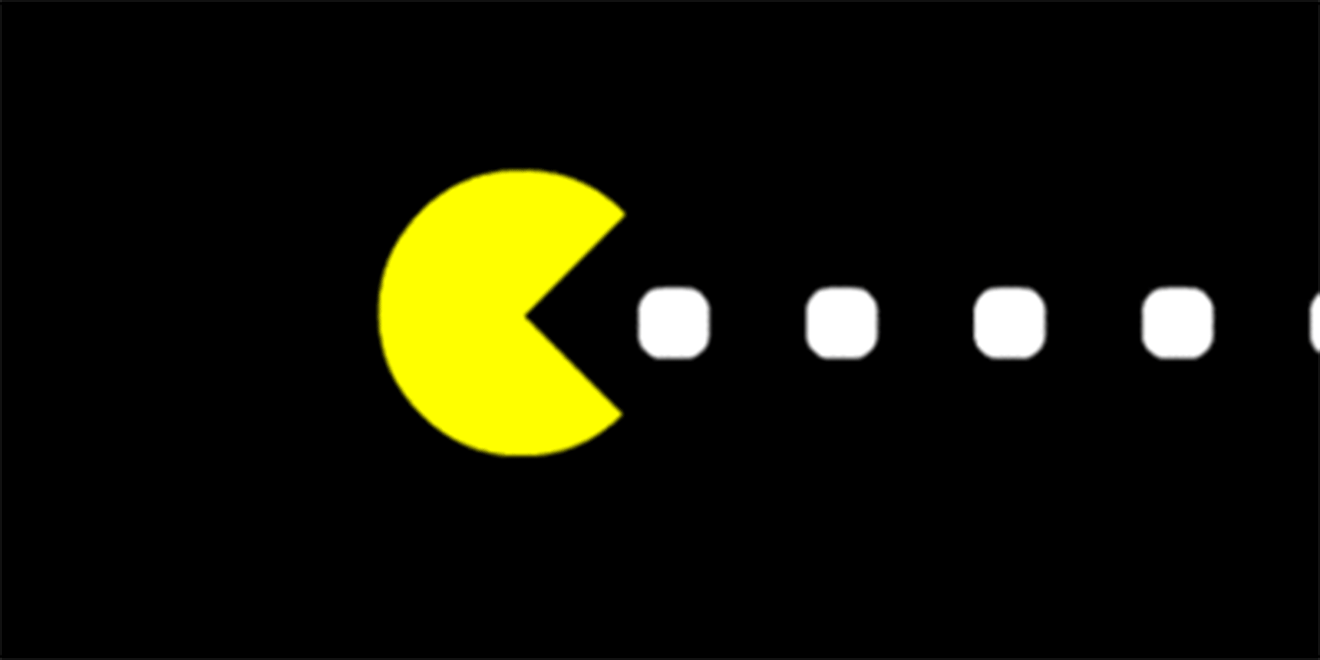 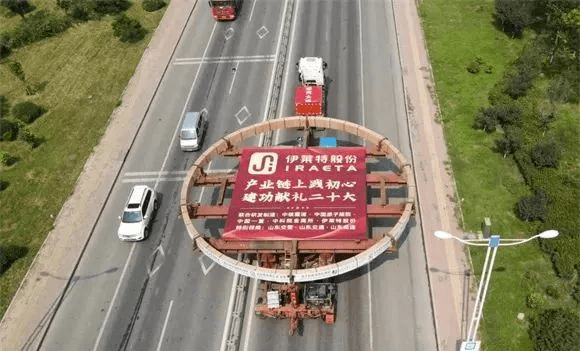 超规格货物
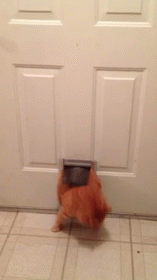 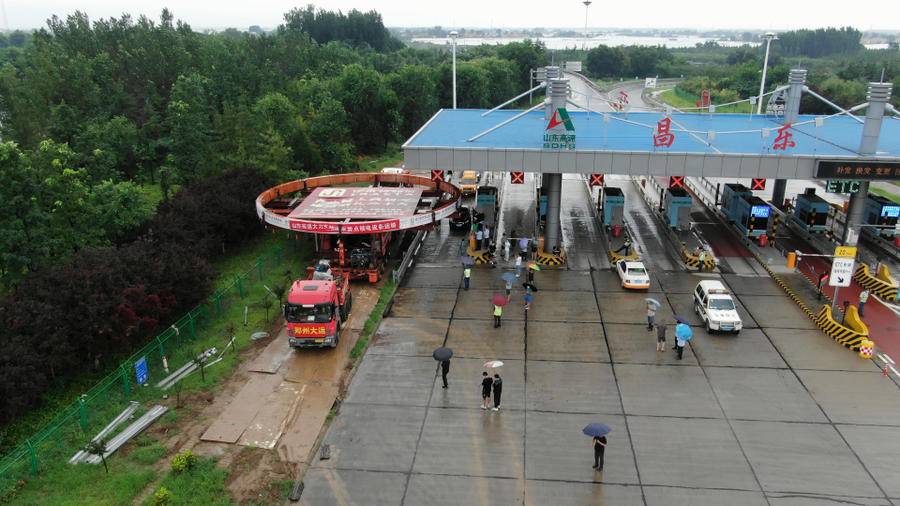 主动运输与胞吞胞吐
Active transport & Vesicular Transport
笔记!
Book1 Chapter4 Section2 Page 69-72
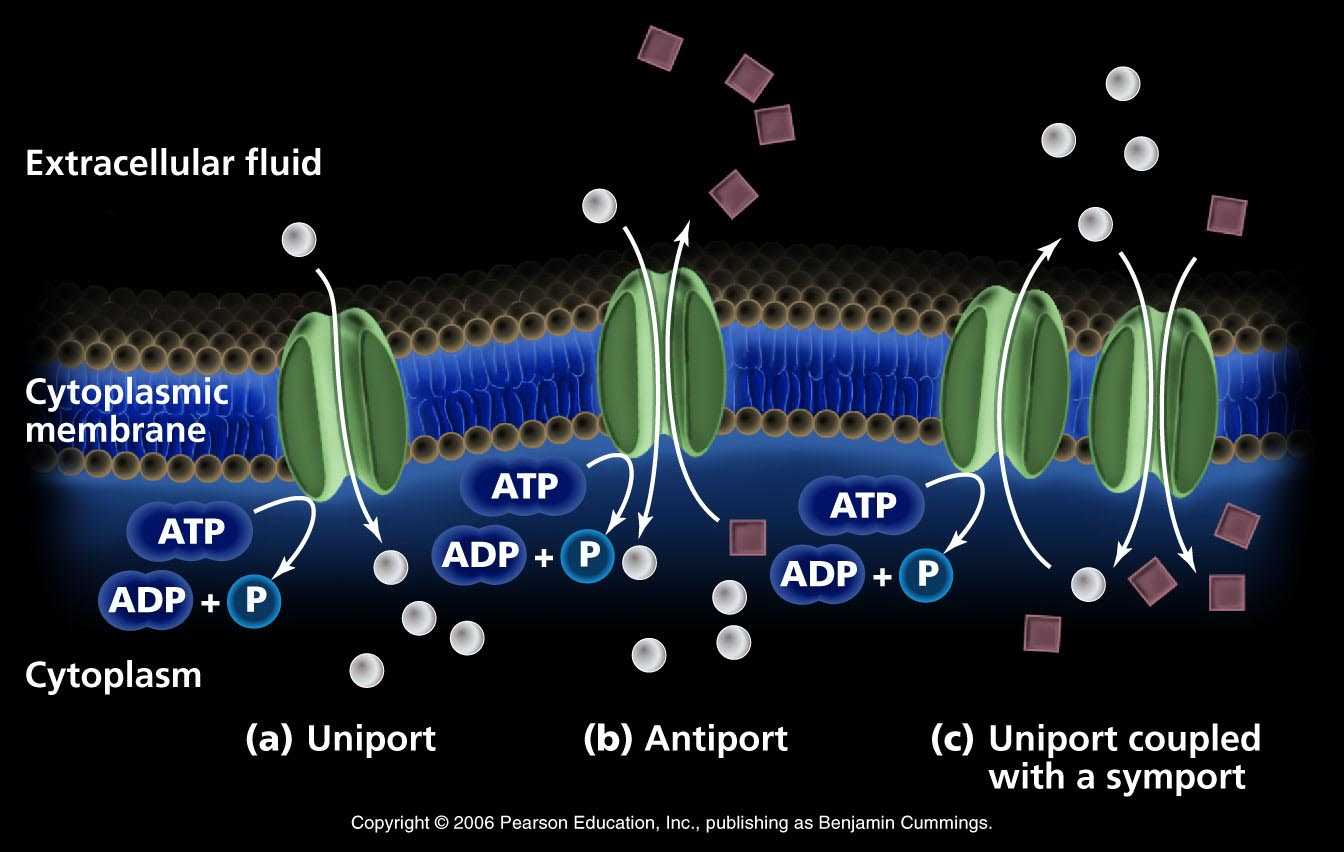 Nick Ni PGA Biology Curriculum
逆浓度梯度的运输
海带
海水
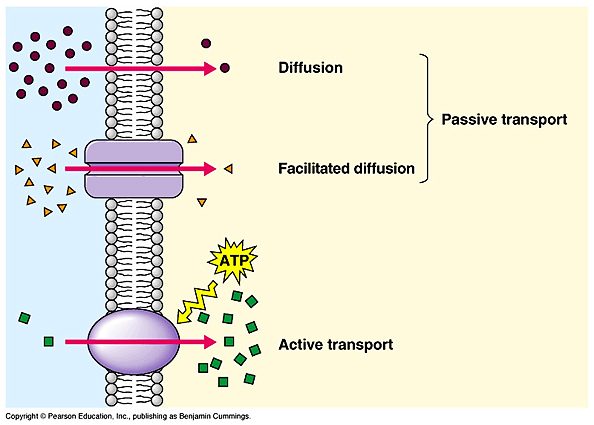 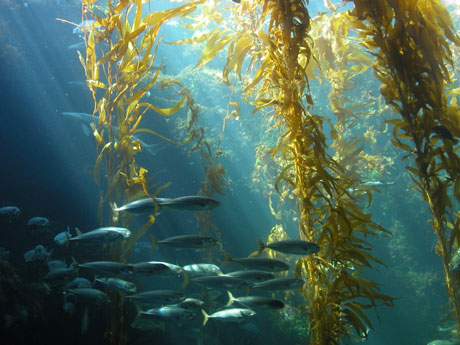 笔记!
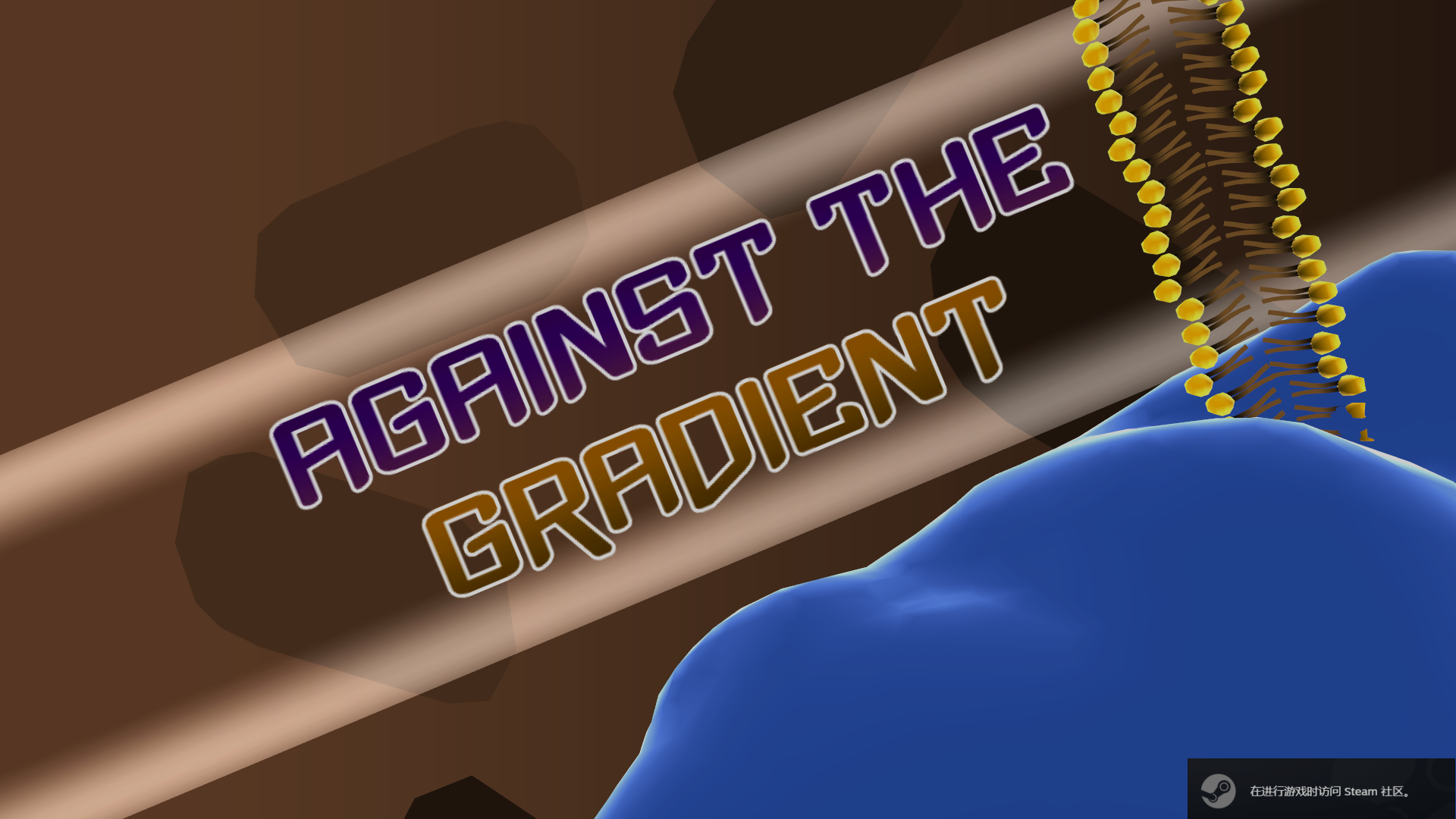 玩游戏，理解跨膜运输
11-Alternative Energy
消耗了什么？
是否逆浓度梯度？
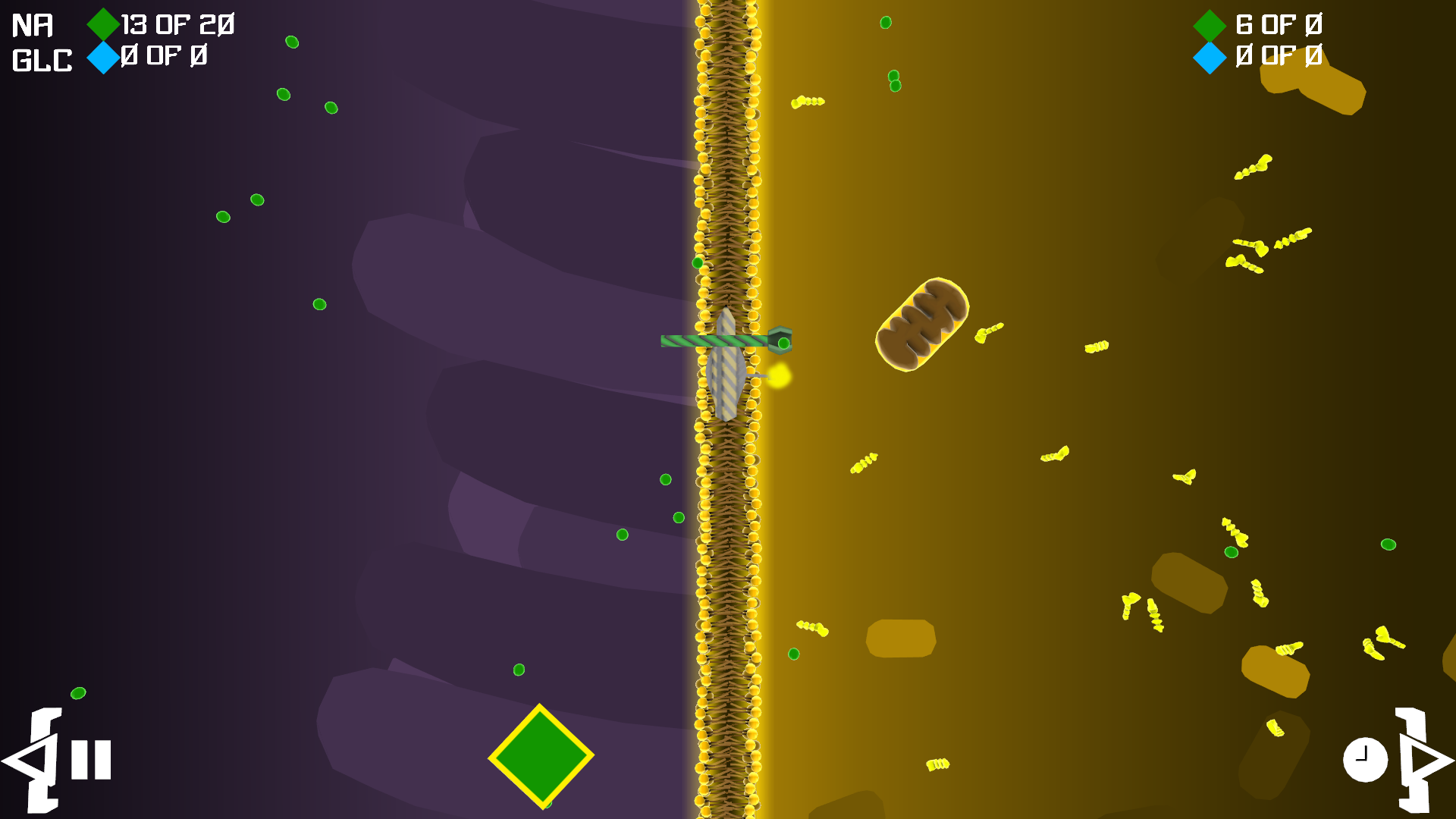 ↖目标：20个
要求剩0个↗
截个图
分析下
↖消耗啥呢?
钠钾泵 (别名：Na+-K+-ATP酶)
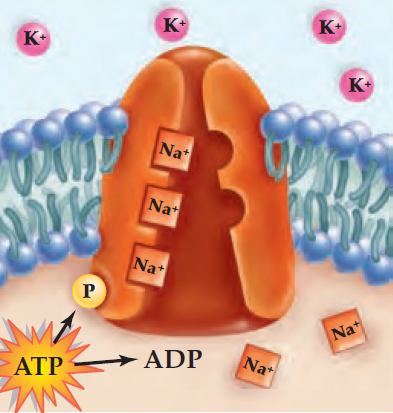 胞外
若ATP足够
预测后果
胞外Na+浓度
胞内K+浓度
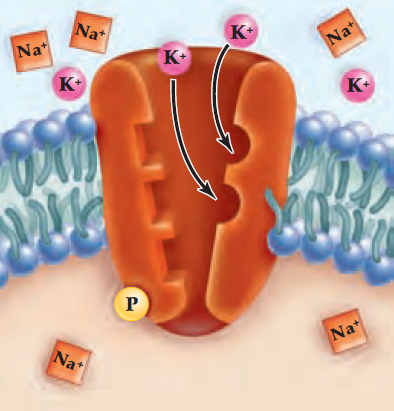 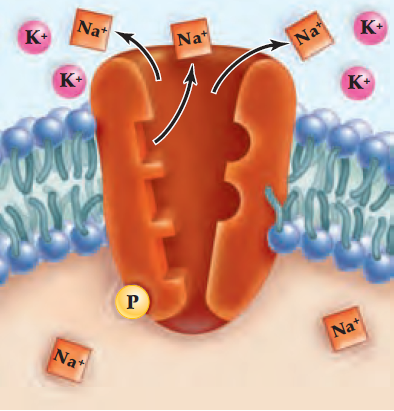 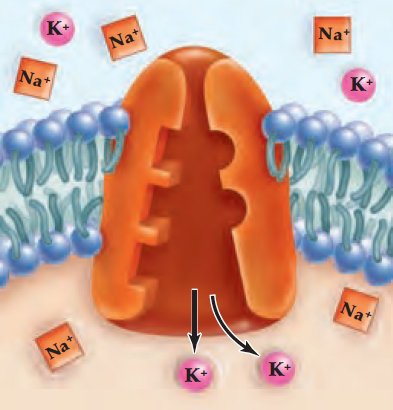 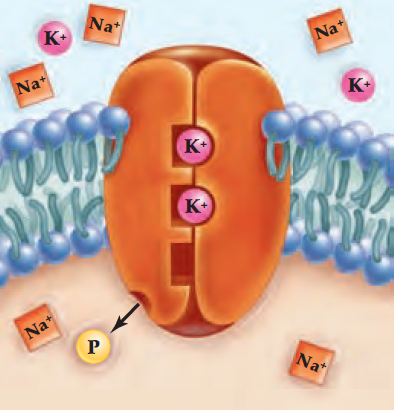 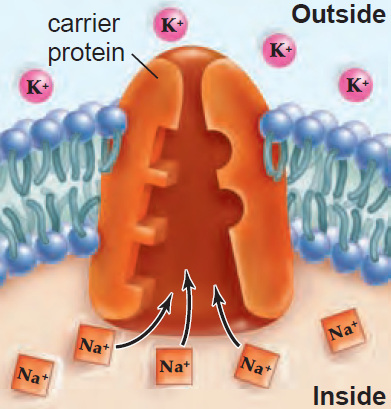 12-Travelling in Groups
胞内
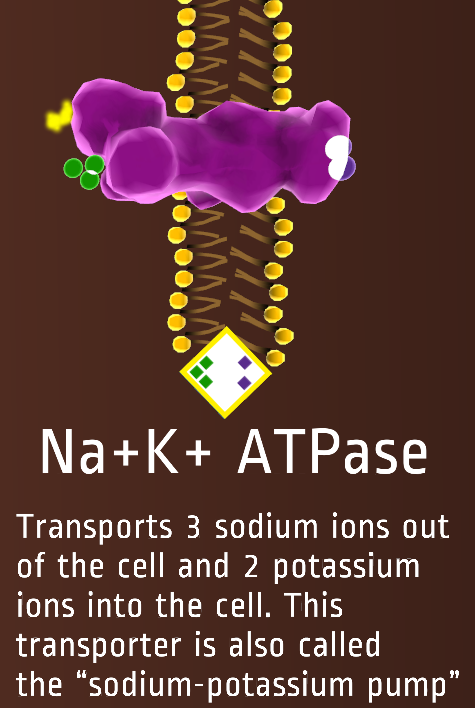 若ATP足够
预测后果
胞外Na+浓度
胞内K+浓度

神经细胞
Na+胞外是胞内400倍
K+胞内是胞外100倍
需要逆浓度梯度么？
餐后，小肠上皮细胞吸收葡萄糖
餐后，红细胞从小肠上皮细胞获得葡萄糖
有氧运动中，肌肉从红细胞获得葡萄糖
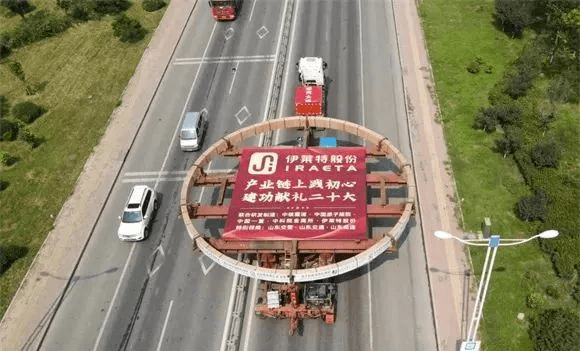 超规格货物
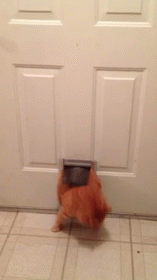 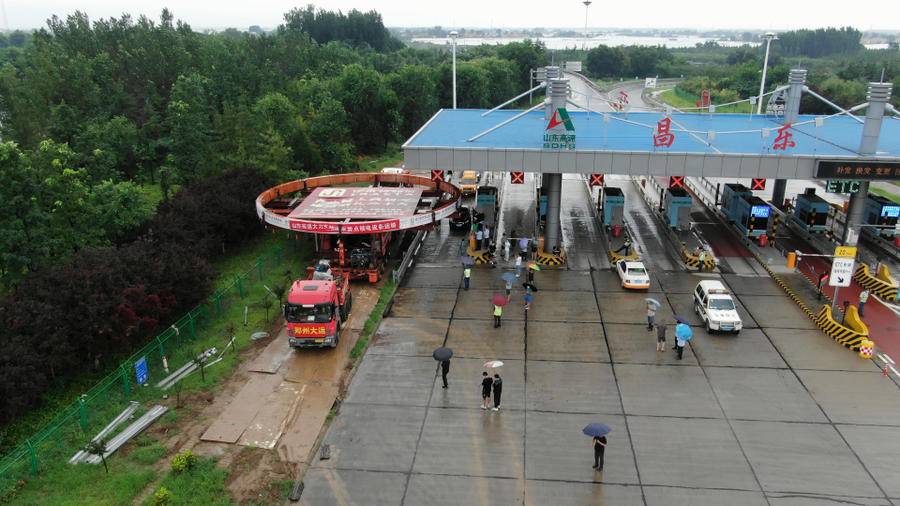 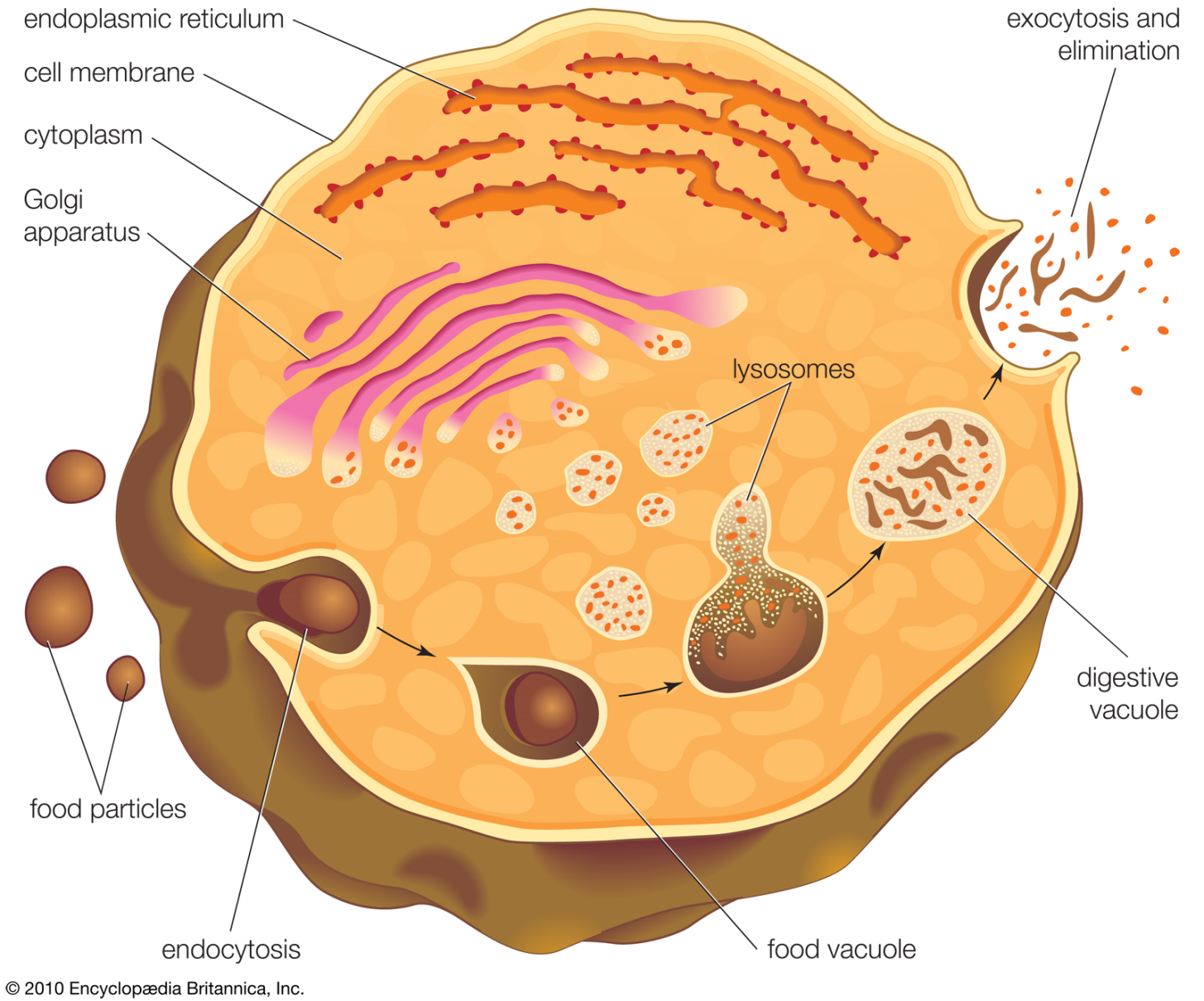 运输比通道蛋白更大的货物
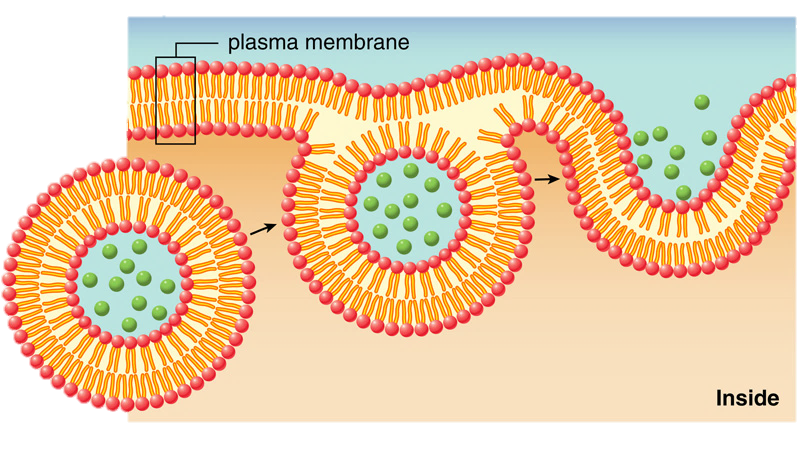 Inside
outside
笔记!
凭直觉想想，哪种细胞活得更好？
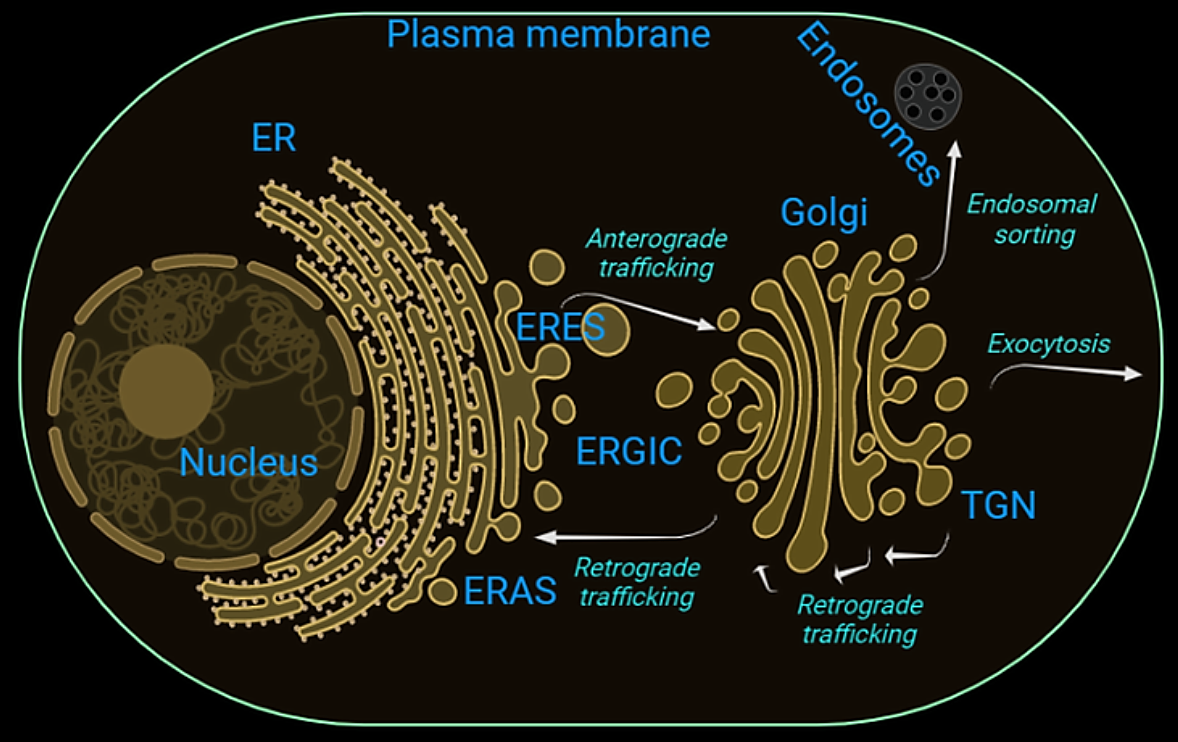 胞吐:
目的地随机还是运输方向可控？
胞吞:
识别目标再吞还是随机吞下？
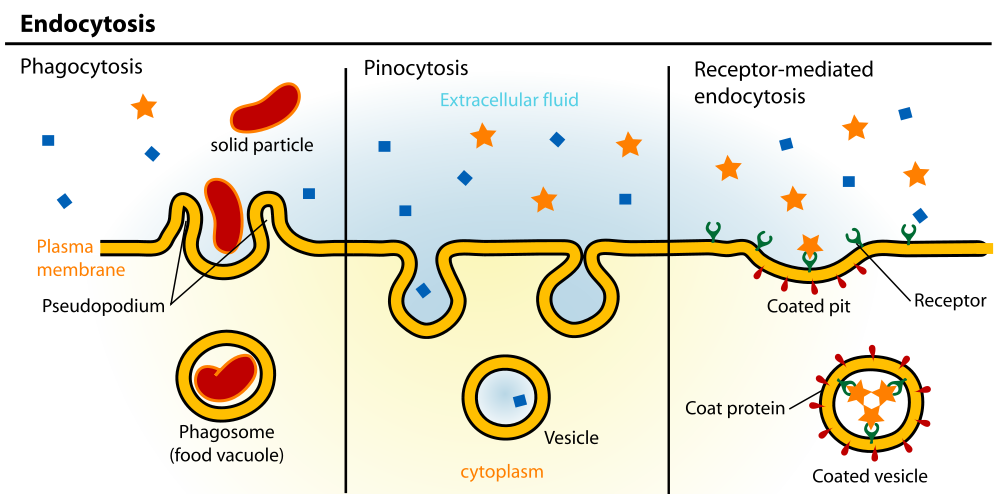 有备而来，可不是乱打的哦
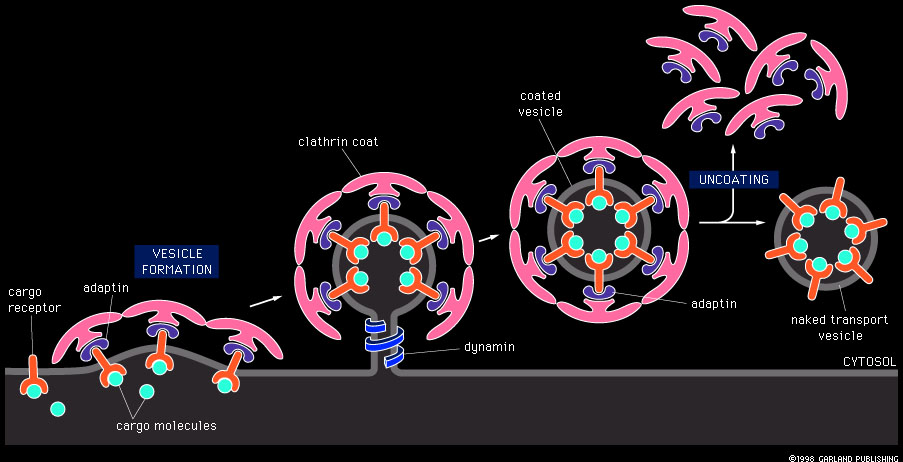 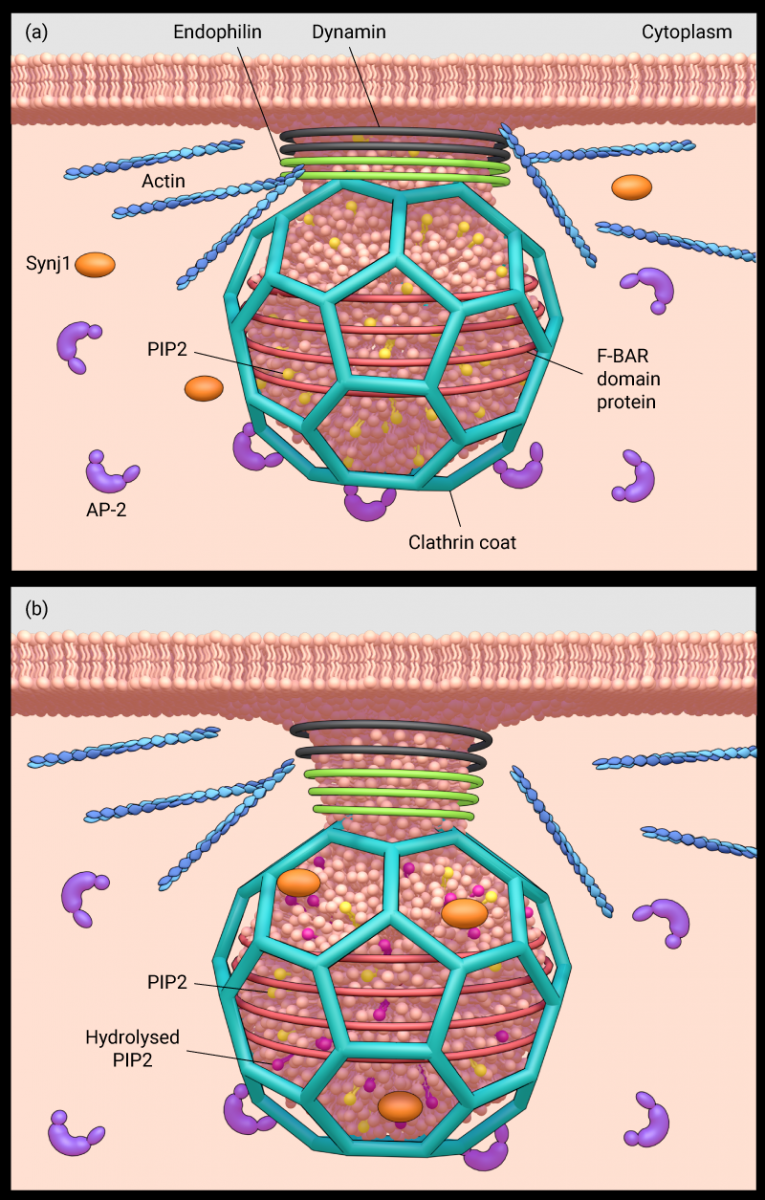 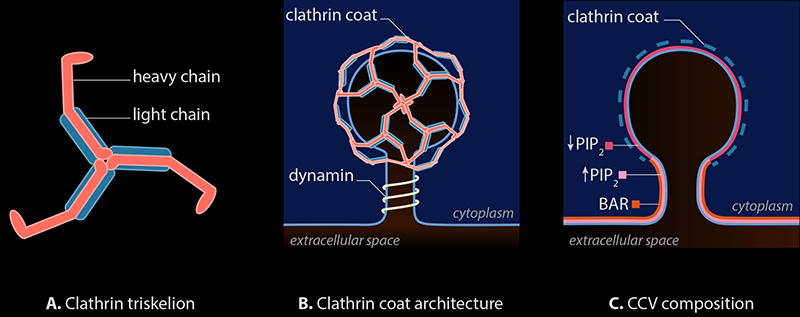 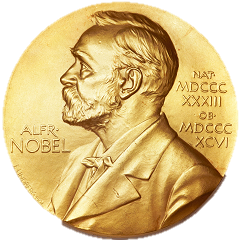 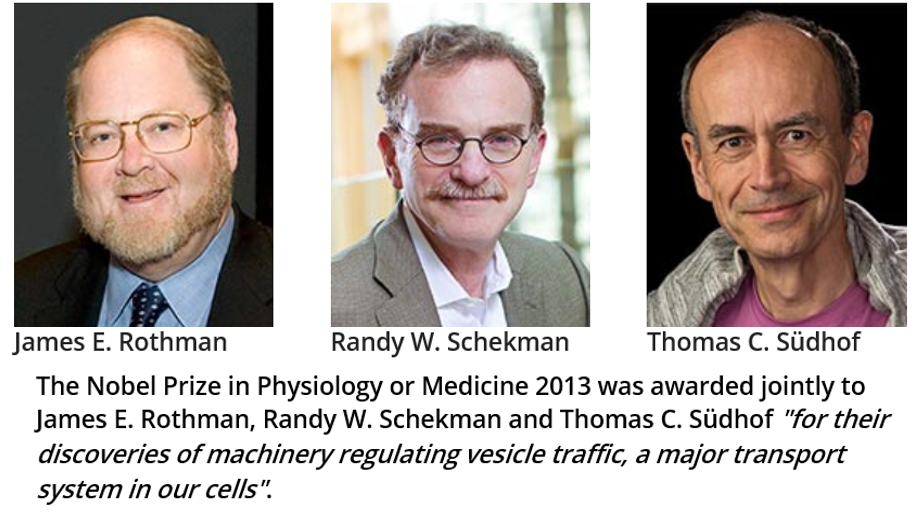 2013
有备而来，可不是乱打的哦
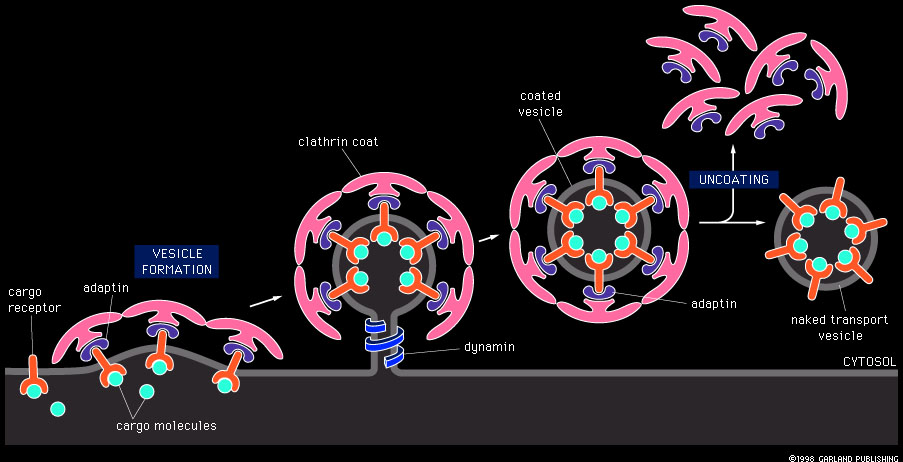 小提示：别纠结主动与否
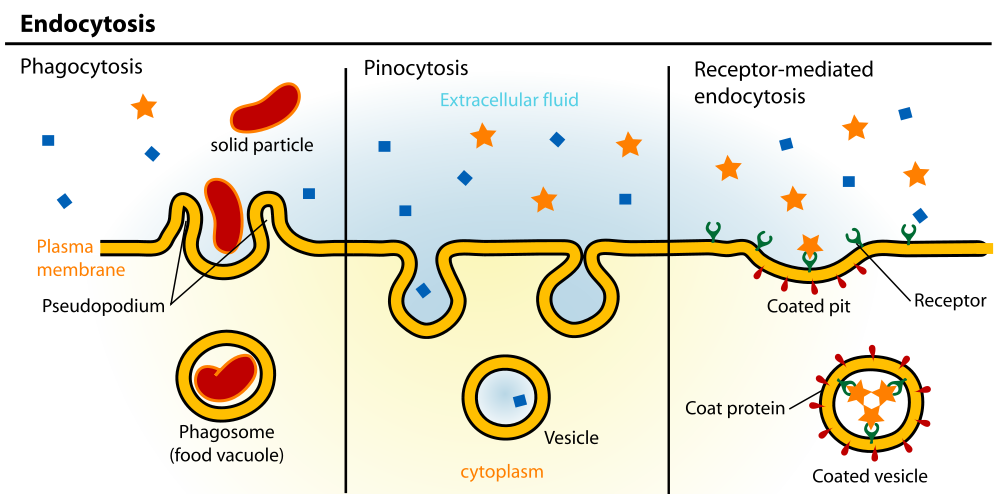 自由扩散
协助扩散
主动运输
膜泡运输
自由扩散
协助扩散
  主动运输
  膜泡运输
被动
被动
主动----
主动
其他----
(不算跨膜运输)
练推测运输方式
这种分子很小么？
是：1
否：2
3浓度梯度
顺：协助扩散
逆：主动运输
1-极性或带电?
是：需要转运蛋白3
否：自由扩散
2-多大?
       大：需要转运蛋白3
超大：胞吞/胞吐
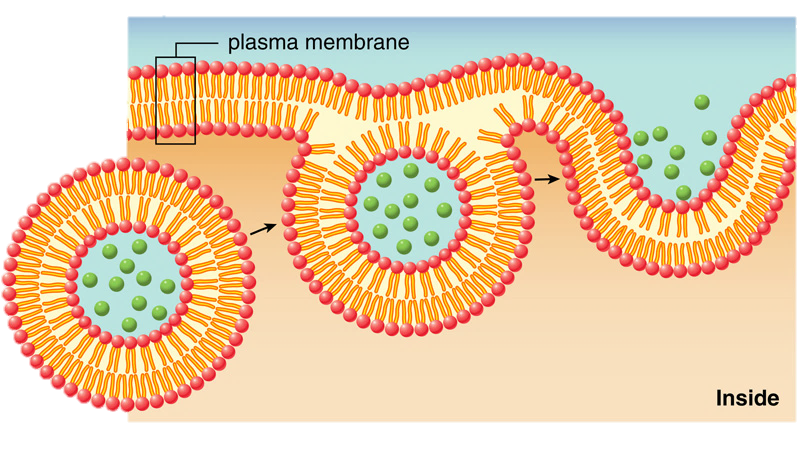 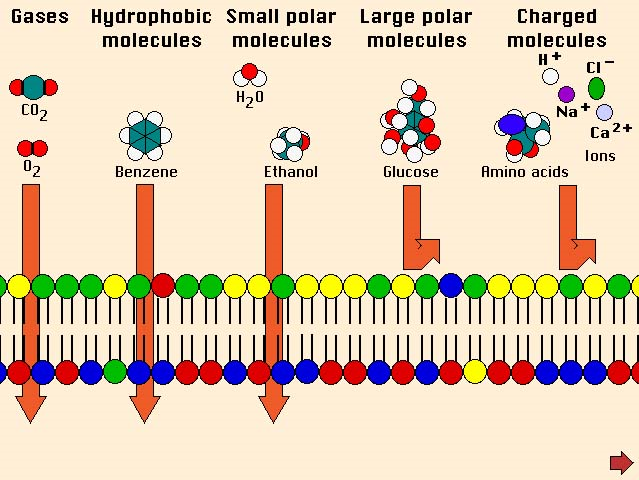 思考题：醉翁之意何在？
6-Against the Gradient
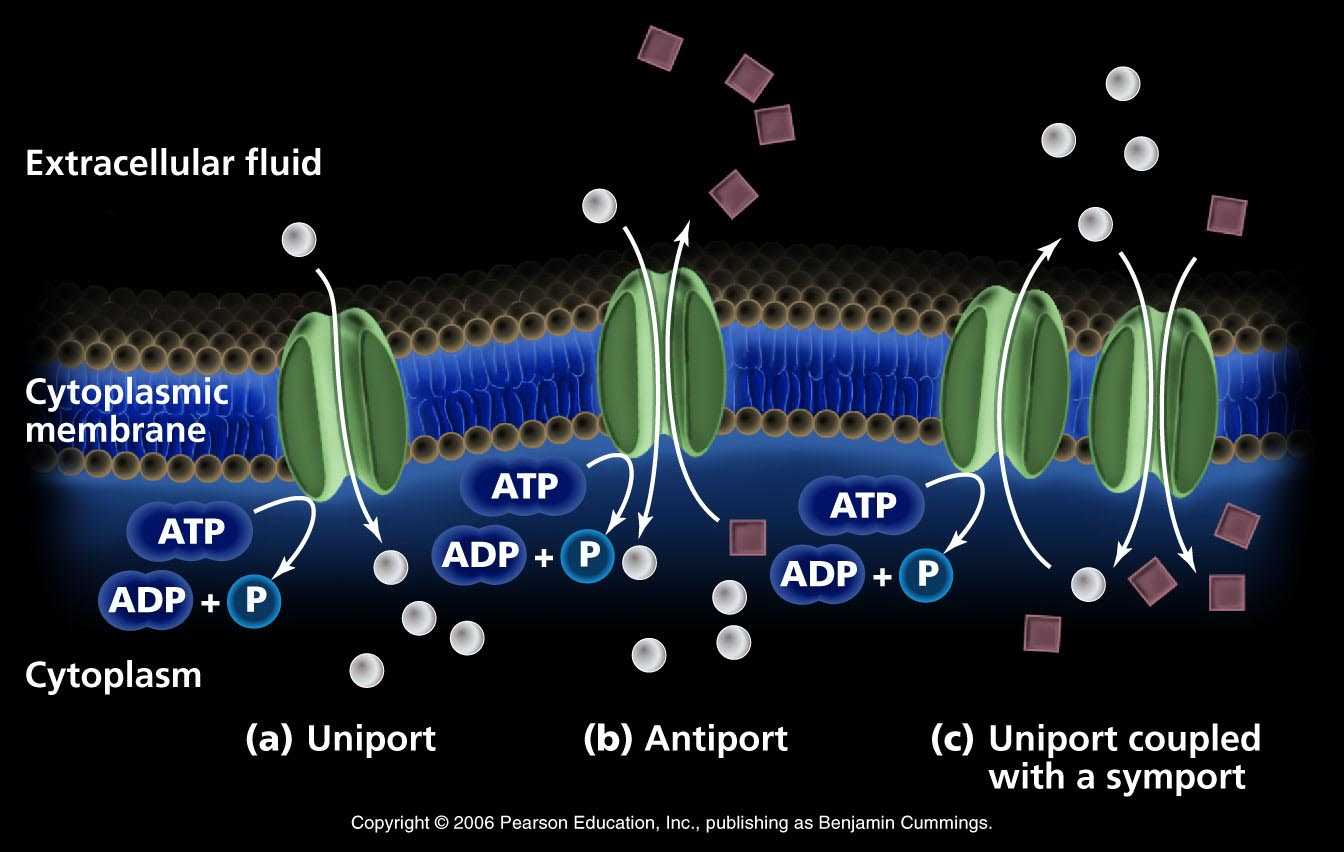 [Speaker Notes: Against the gradient]
T
F
L
hanks     or             istening
游戏挑战 9-Co-operations
[Speaker Notes: 小提示需要4&6]
别翻了，
后面没了！
[Speaker Notes: 小提示需要4&6]
以下是草稿
或备用资料
[Speaker Notes: 小提示需要4&6]
循序渐进
情境分析：回忆+应用，协助扩散&自由扩散
主动运输的案例（海带和碘）
主动运输的特点总结
可视化观看主动运输过程
主动运输的更多案例
主动运输如何与协助扩散区别
判断是否需要逆浓度梯度运输
超规格货物的运输：胞吞胞吐
凭直觉推测，胞吞胞吐是随机还是可控？
拓展：展示一些有趣的分子机制（使得胞吞胞吐可控）→结论：有特异性，可控
辨析：胞吞胞吐算不算主动？
辨析：推测某种物质的运输方式
拓展：更有趣的运输（借A运B）
6-Against the Gradient（顺钠梯度运输葡萄糖，说出葡萄糖进行了哪种运输）9-Co-operations（小提示需要4&6）11-Alternative Energy（使用ATP运输钠说说钠发生了何种运输）12-Travelling in Groups（使用钠钾泵）
Random movement of particlesConcentrated to even distribution; High→Low; Diffusion!
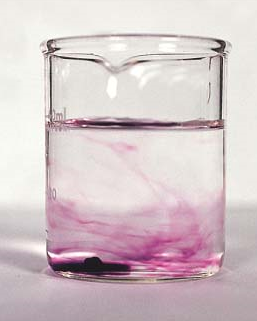 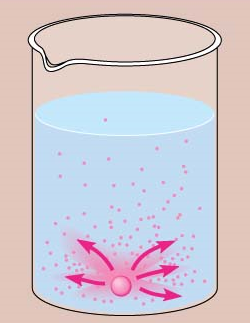 [Speaker Notes: 水→糖；糖→水]
Diffusion through thin barrier
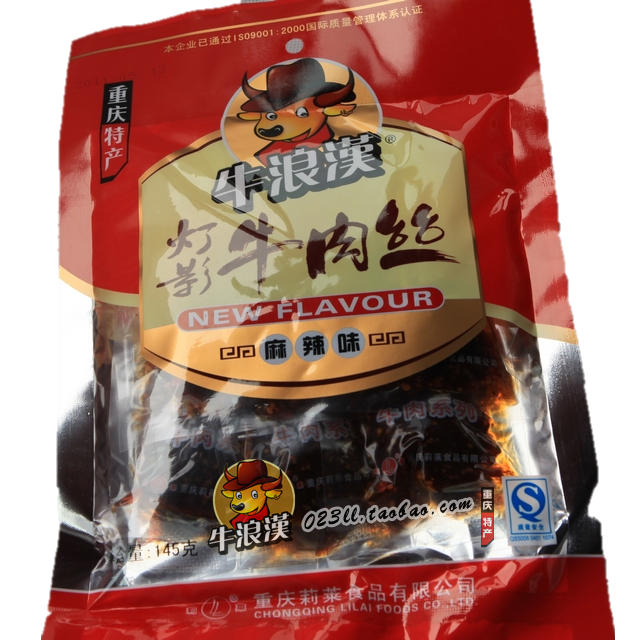 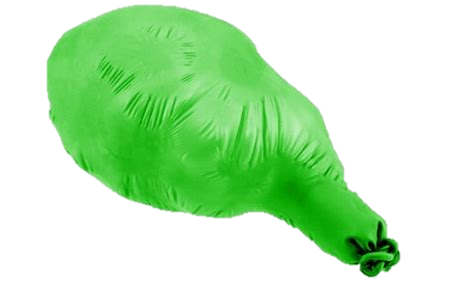 Thin barrier… Cell membrane…
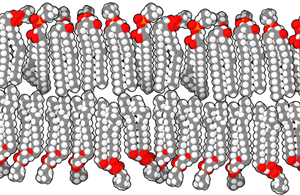 Transport of MoleculesThrough Cell Membrane
Take Notes
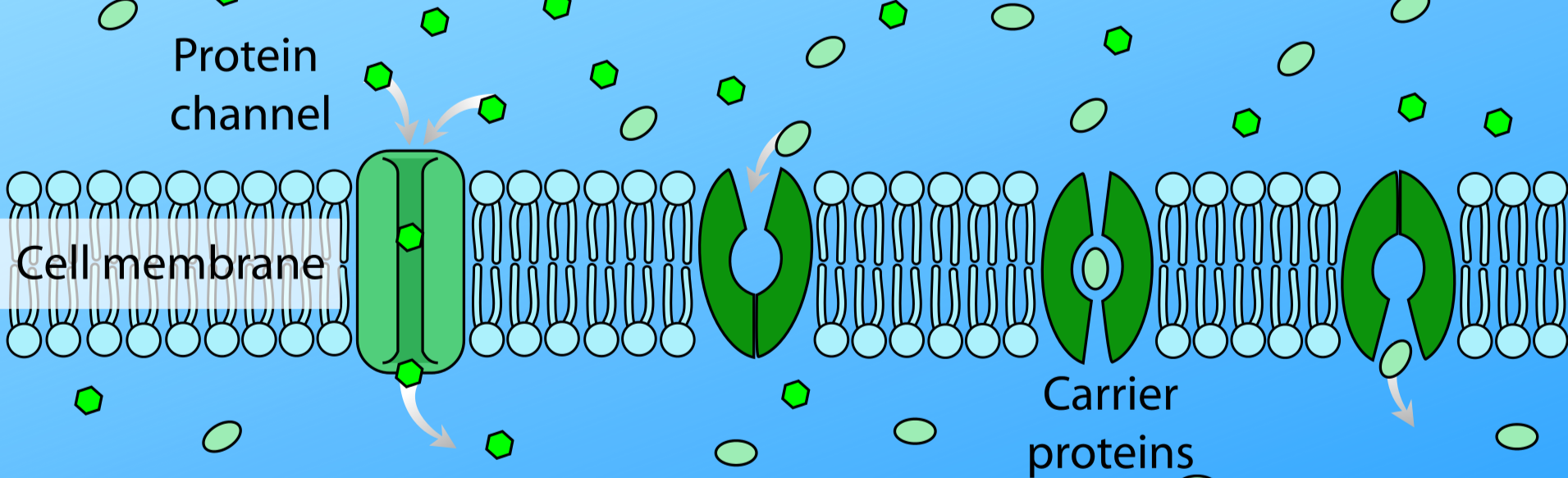 Book1 Chapter3 Section1 Page 61-74
Sylvia Mader Biology 10th edition Page 91-97
Campbell Biology 10th edition Page 129-138
Nick Ni PGA Biology Curriculum
Take Notes
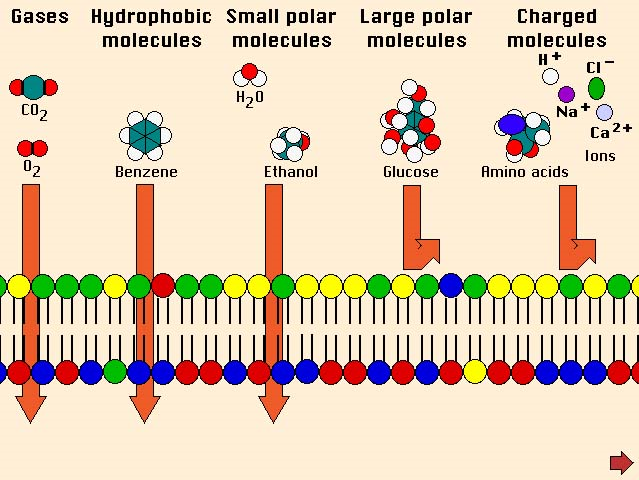 Cell Membrane is…
Semi-permeable
Or…
Selectivelypermeable
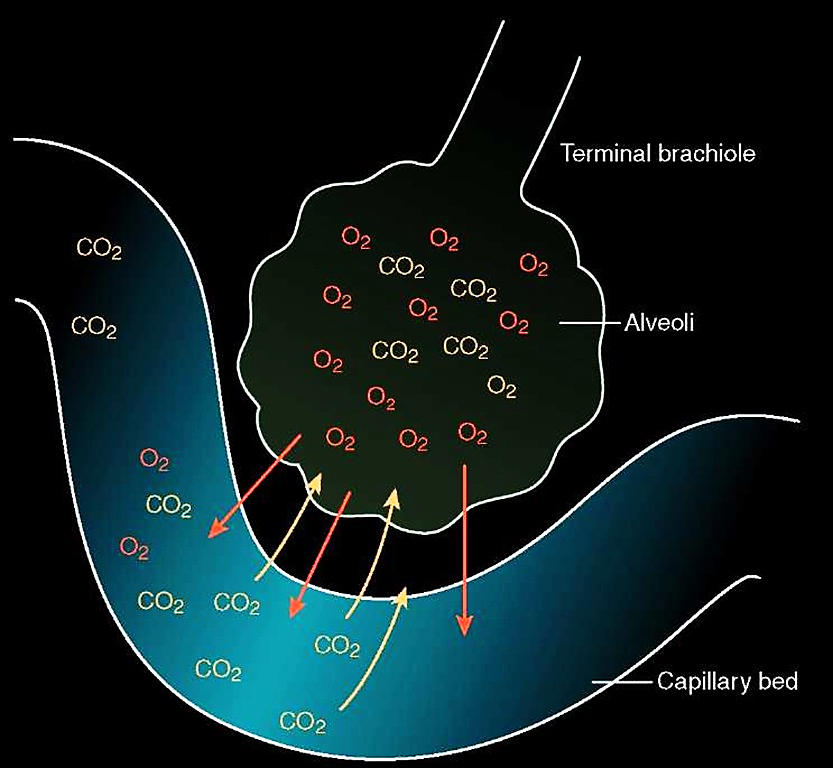 Getting through freely
Take Notes
透析袋
Dialysis bag: artificial semi-permeable membrane
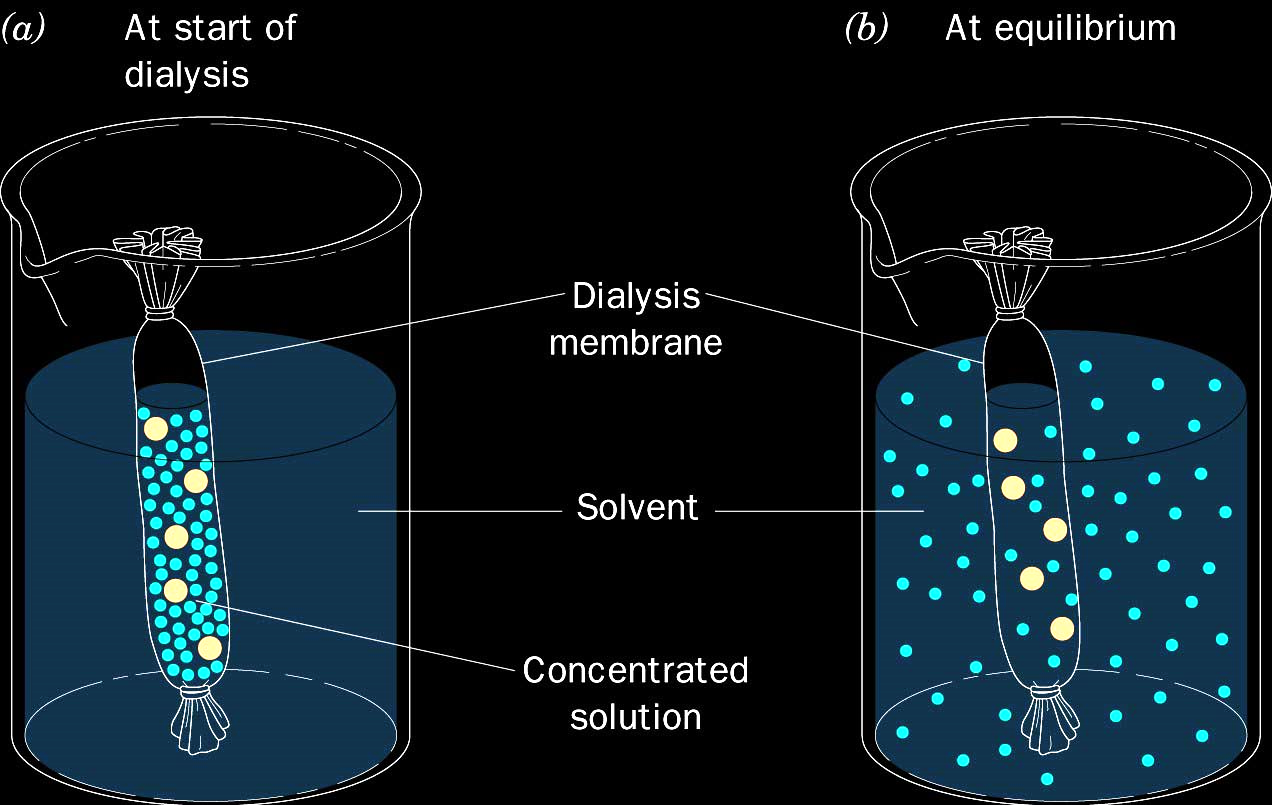 Urea(尿素)
hemodialysis
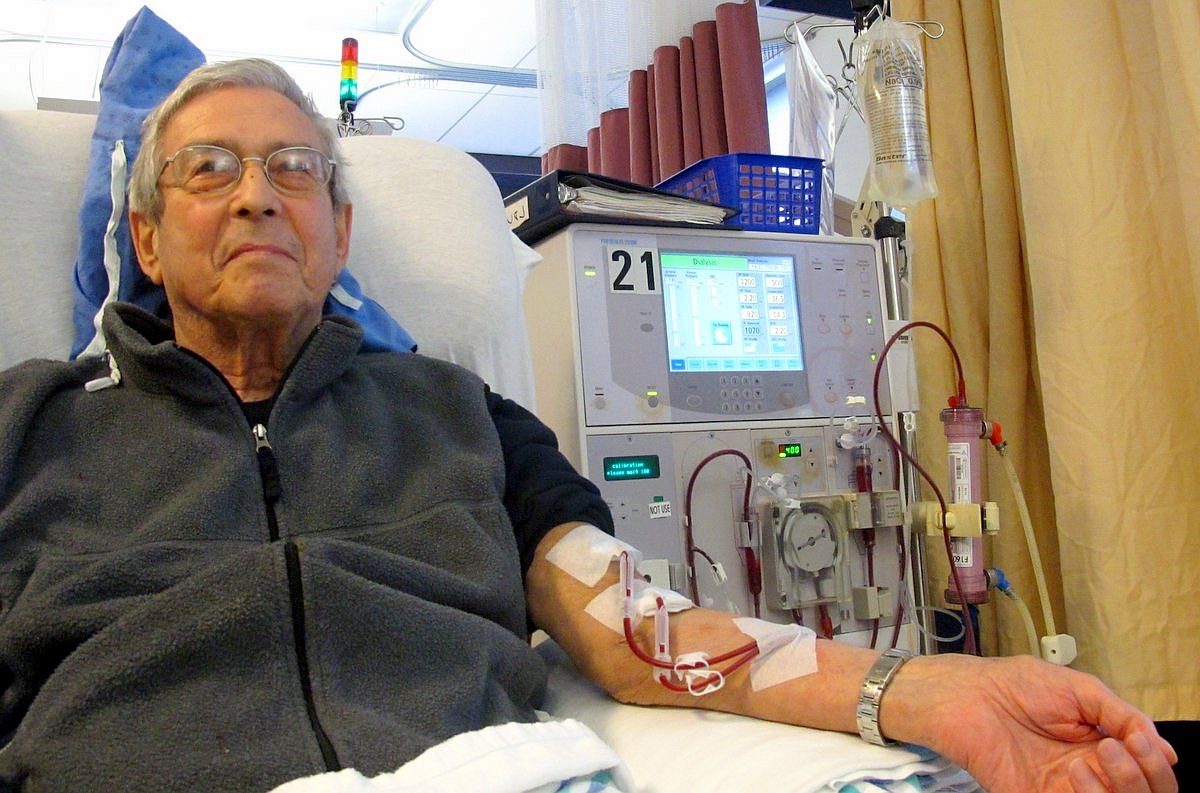 Animated by Nick Ni, 2012.2, SHSBNU
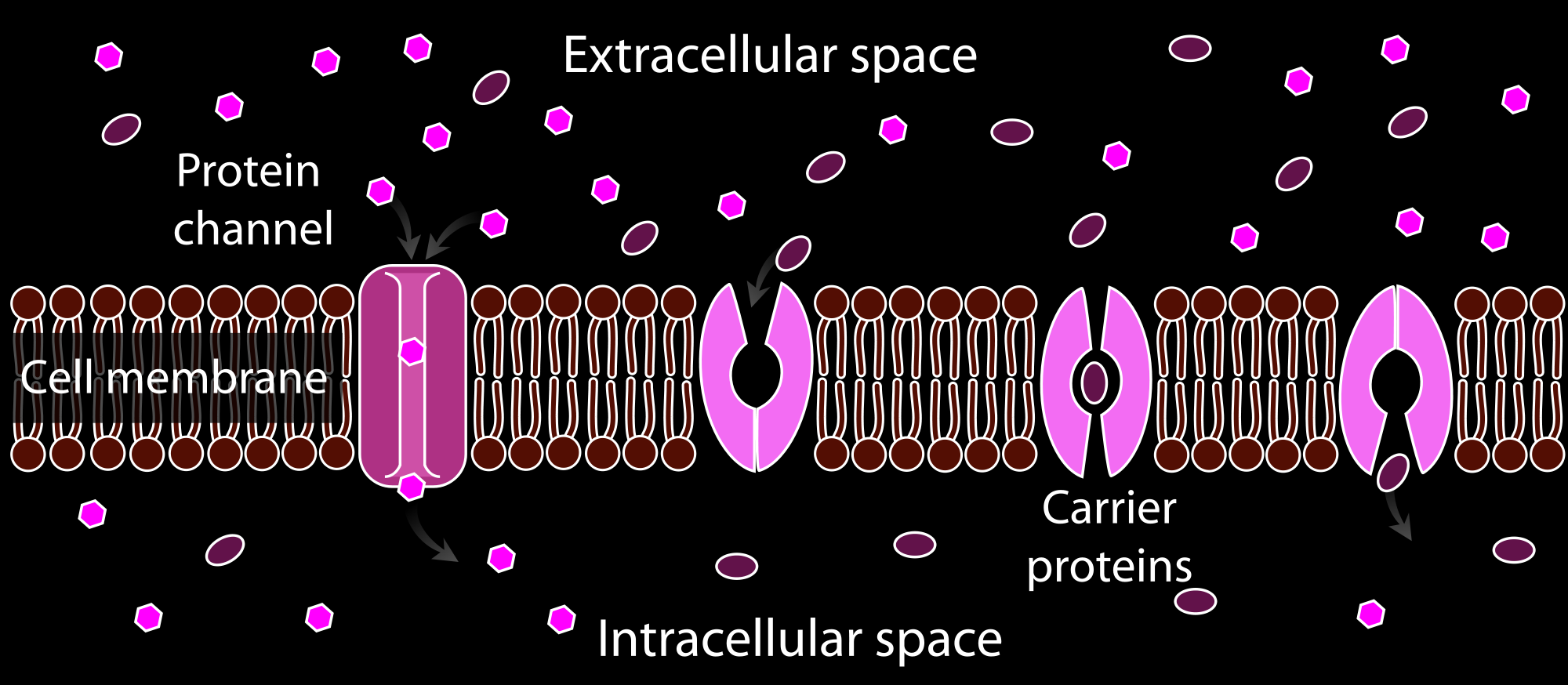 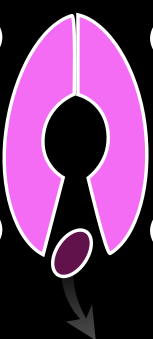 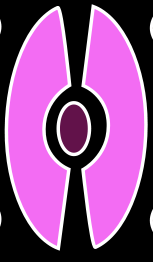 载体
通道
Channel
Carrier
Facilitated diffusion
协助扩散
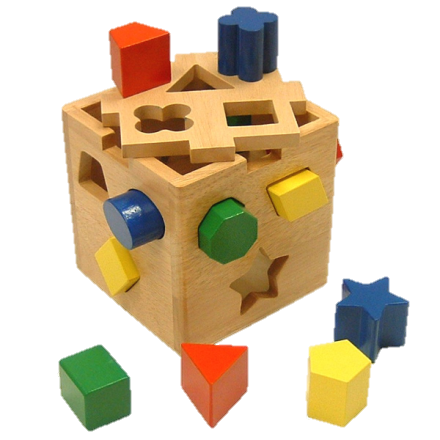 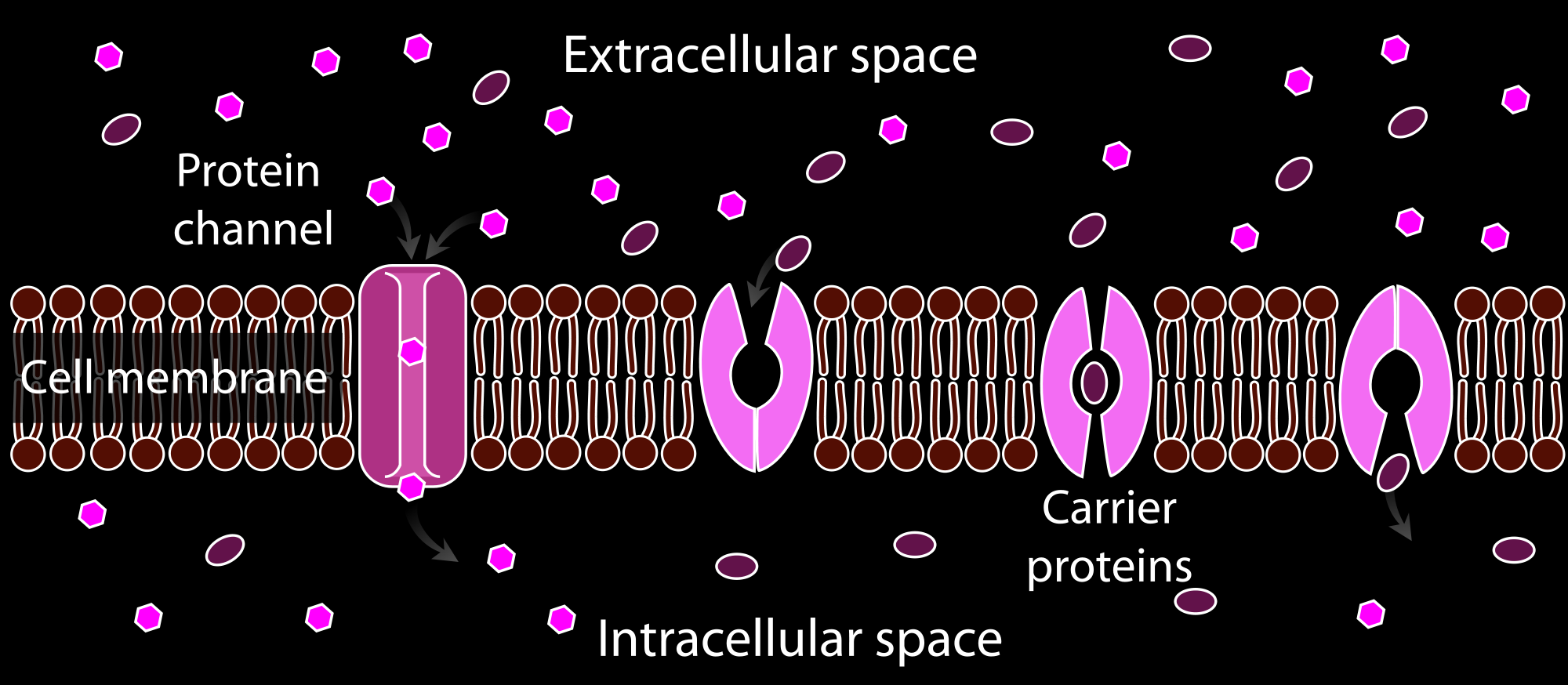 Take Notes
吃海带可以补碘……
海水中的碘：	 60	ppb (part per billion = 10-9)
海带中的碘：80000	ppb

Iodine was collected Actively
Against concentration gradient
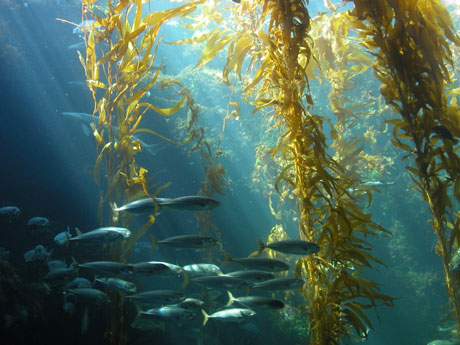 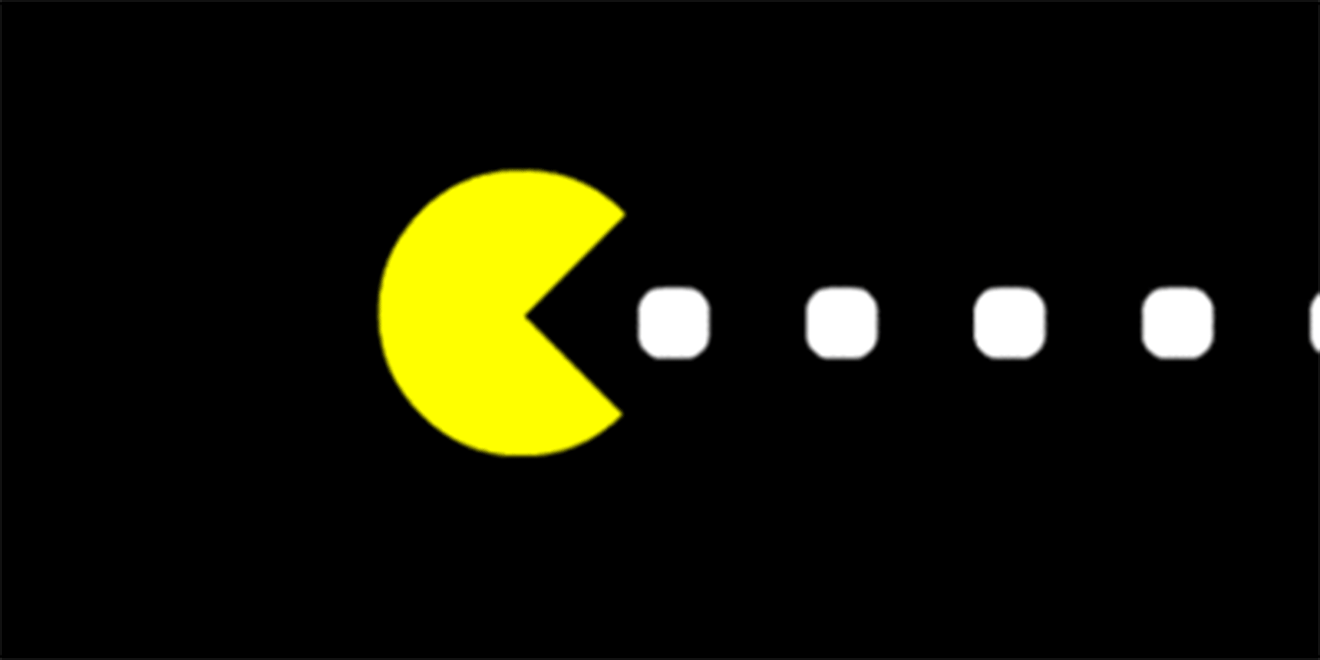 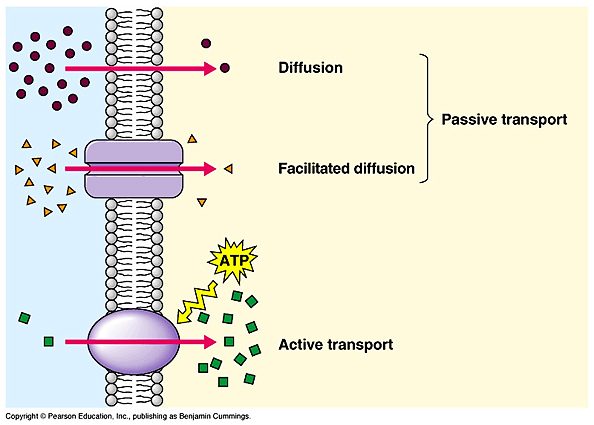 Take Notes
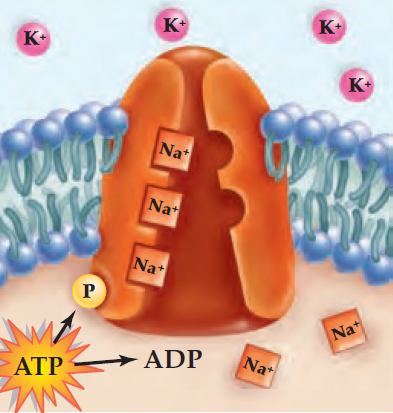 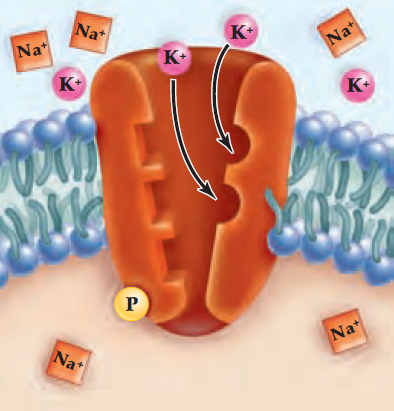 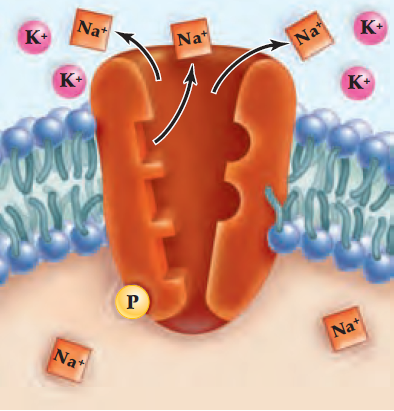 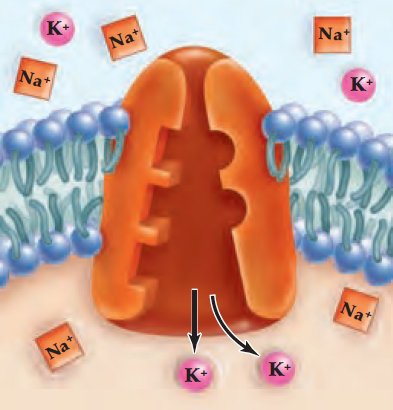 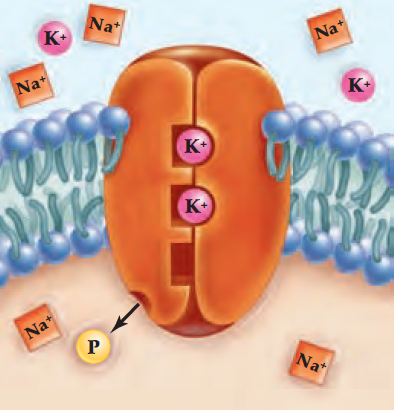 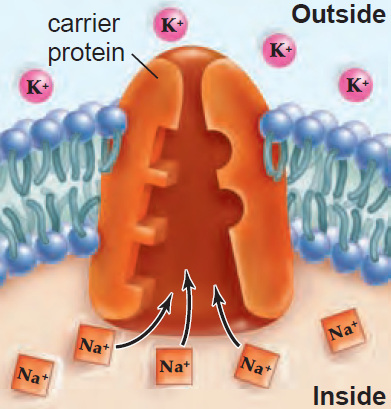 【作业B5】还没讲完
本节课的单词
Semi-permeable membrane		半透膜
Selectively permeable membrane	选择透过性膜
Osmosis			渗透
Diffusion			扩散
Facilitated diffusion	协助扩散
Active transport	主动运输
Channel			通道
Carrier			载体
Gradient			(浓度)梯度
Endocytosis		胞吞
Exocytosis		胞吐
ATP				一种能源物质
Cytoskeleton		细胞骨架
歌名：广州 来自一个叫做脆莓的专辑歌手：好像也叫脆莓出版商似乎叫：太合
沉默
我也曾问过，能为这世界带来什么
你却让我轻轻为你唱首歌
不知道此刻，我为什么会感到难过
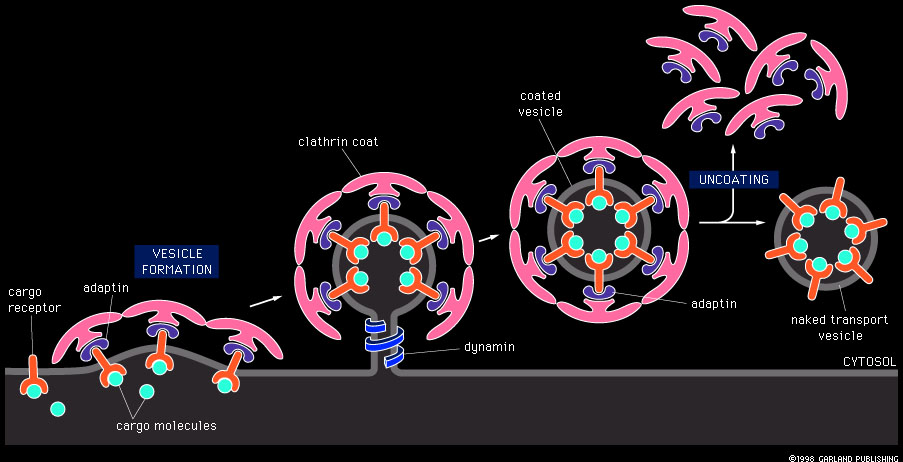 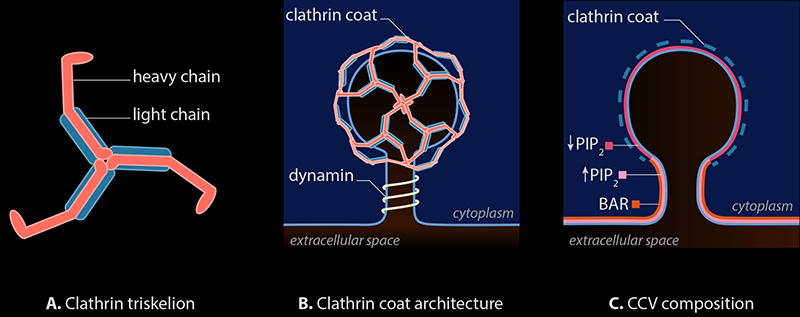 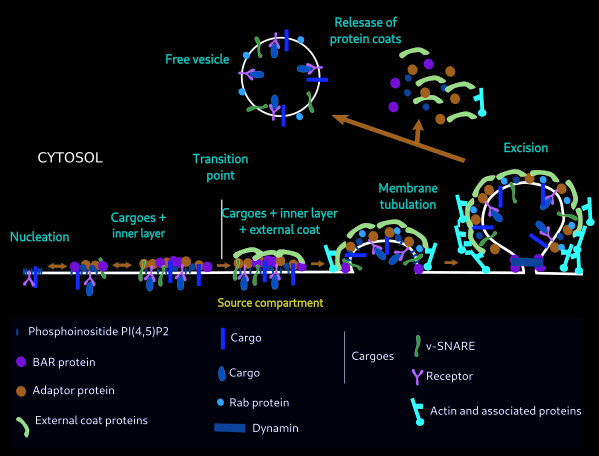 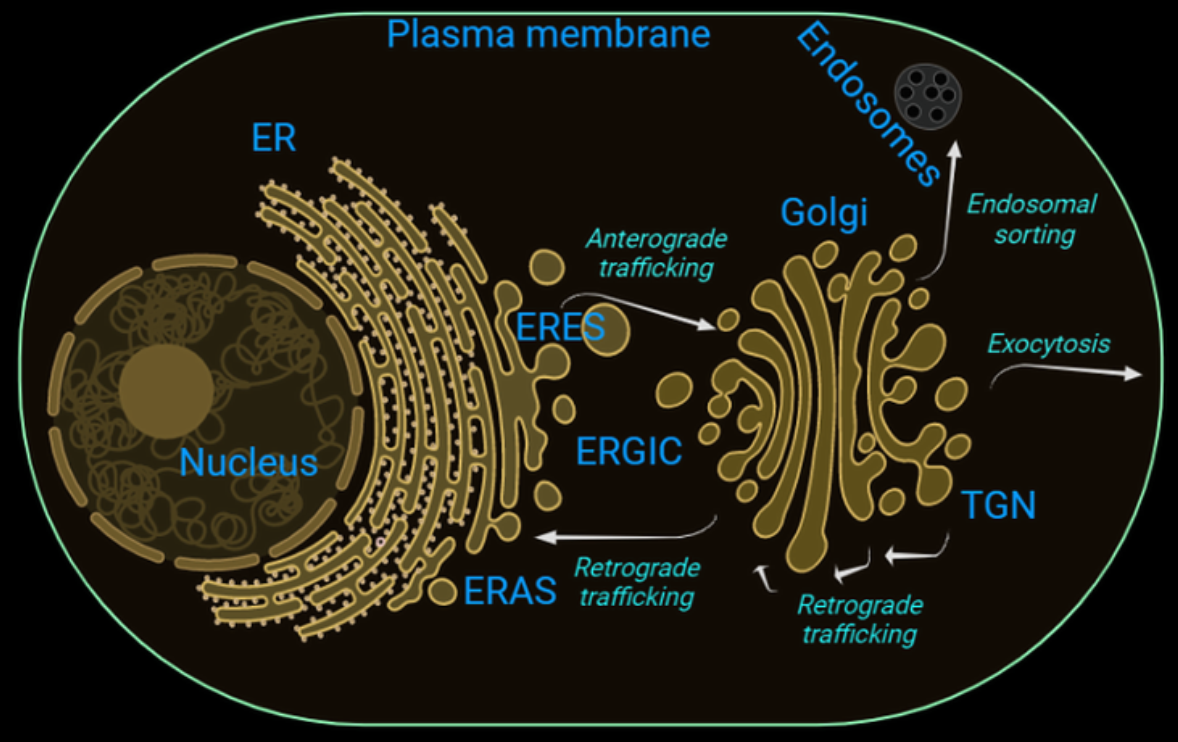 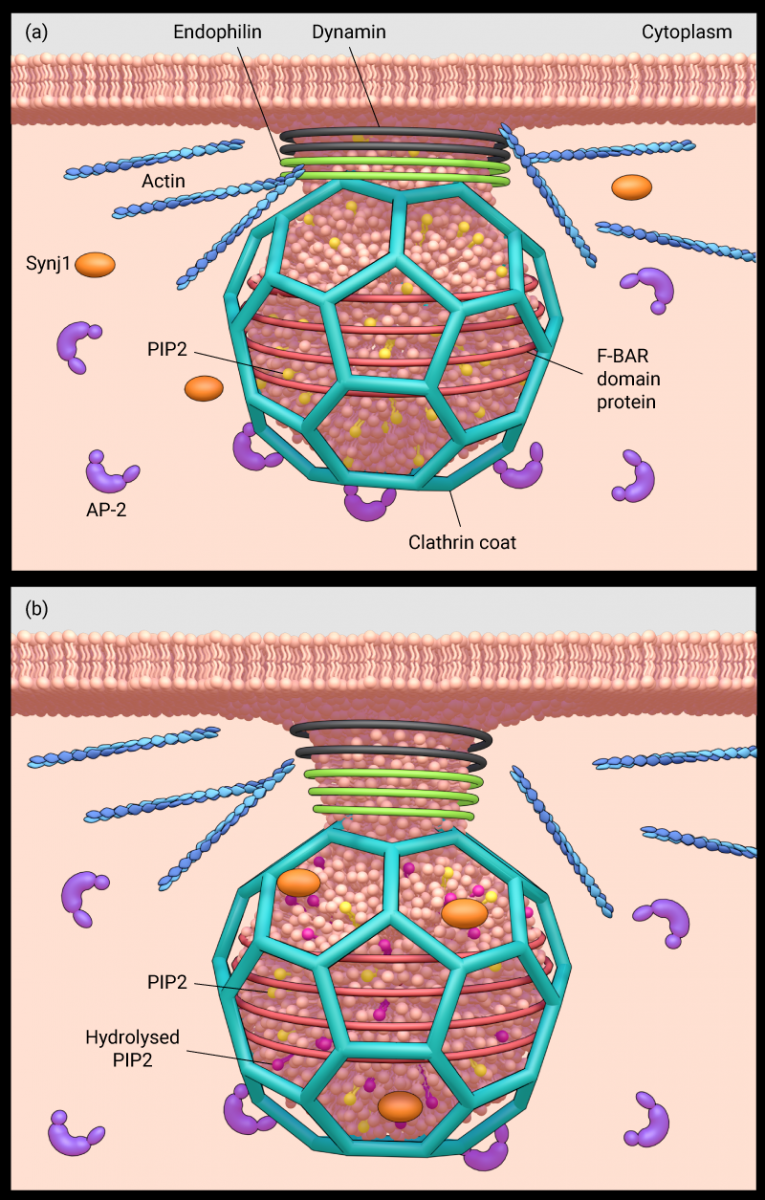